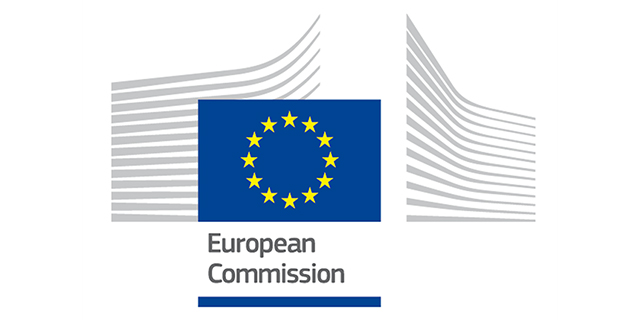 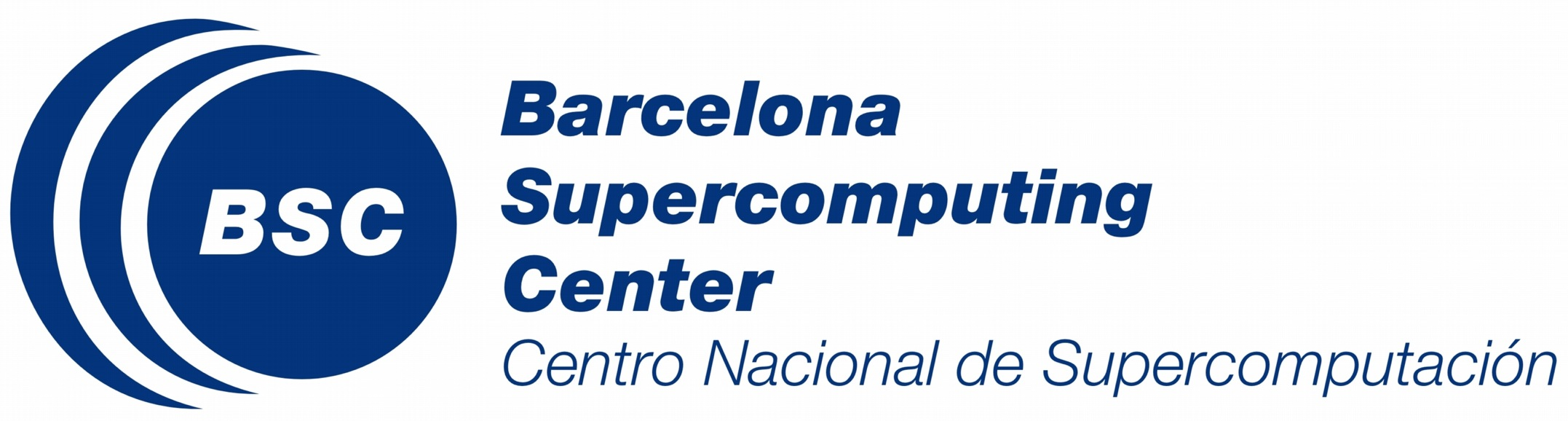 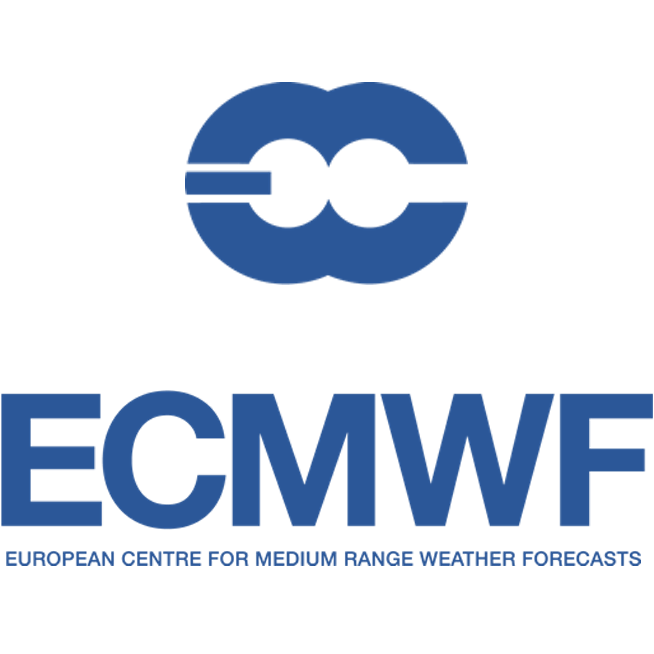 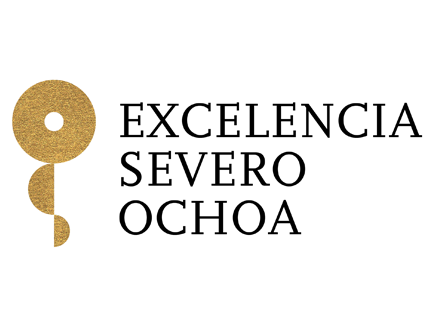 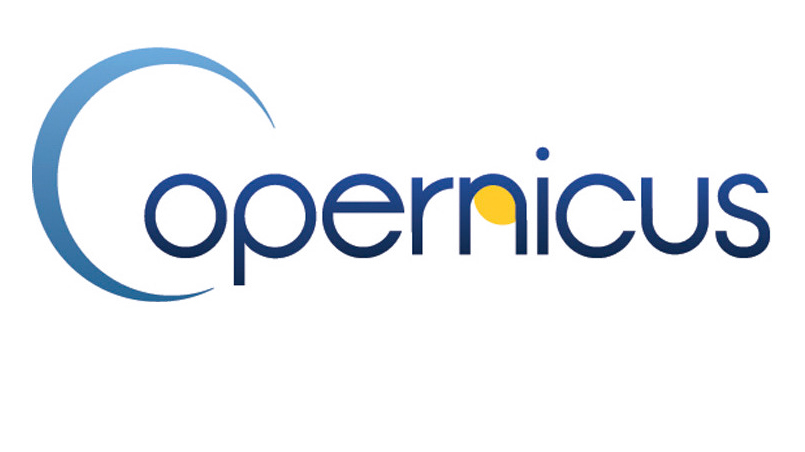 Evaluation and Quality Control for the Copernicus Seasonal Forecast Systems
Nicolau ManubensComputer ScientistBarcelona Supercomputing Centernicolau.manubens@bsc.es
ESIP IQC monthly telco
13 / 03 / 2018
[Speaker Notes: (45seg) 
Name, affiliation, topic
Thanks, Peng
Position, authorship
Copernicus
Hello. I am Nicolau Manubens, from the Barcelona Supercomputing Center. I am going to talk about the quality control and provenance approaches in a European-funded project, from a producer’s perspective.

First of all, thank you very much for giving me the chance to present here, and thanks especially to Ge Peng who I had the pleasure to meet at the AGU Fall Meeting last December. There I could explain to her the Quality Control strategy we are following in the project and she proposed to have it presented here.
I am a computer scientist and I am not the main author of this work, I will rather present in behalf of the whole team. 

Let me start by introducing the Copernicus programme.]
The Copernicus Programme
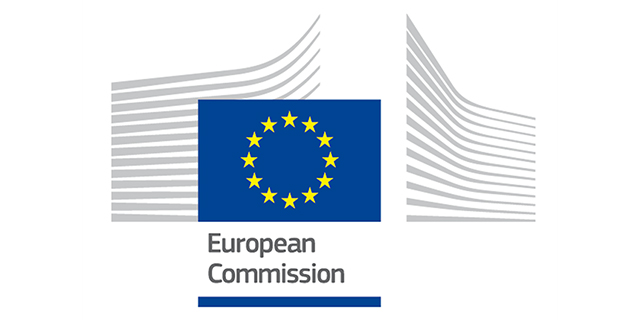 Establishment of a European capacity for Earth Observation
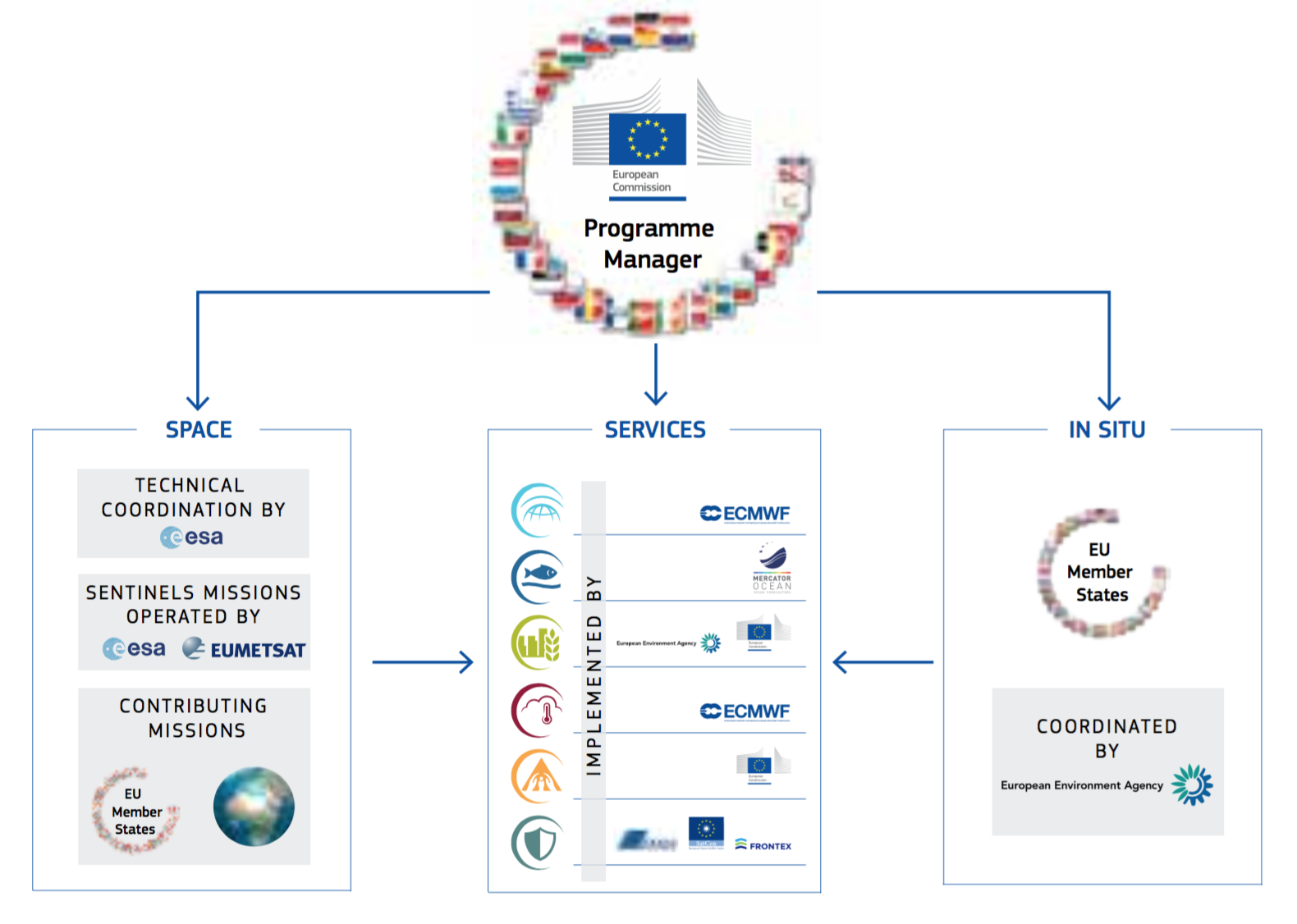 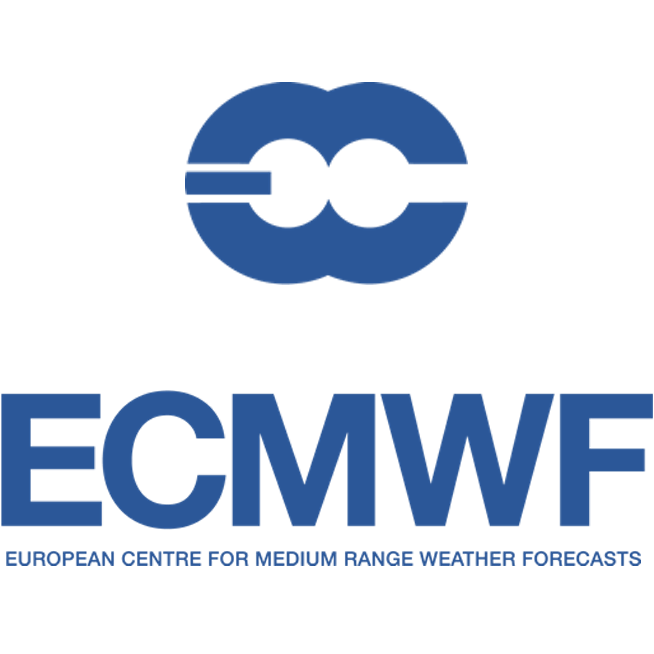 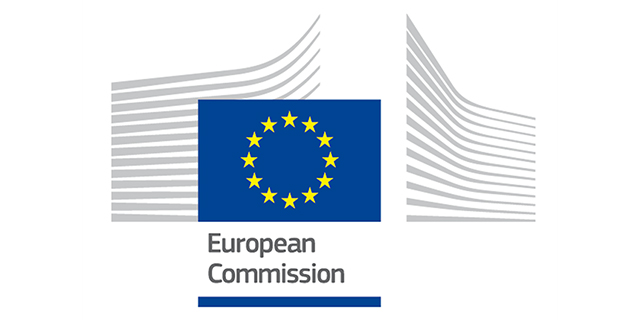 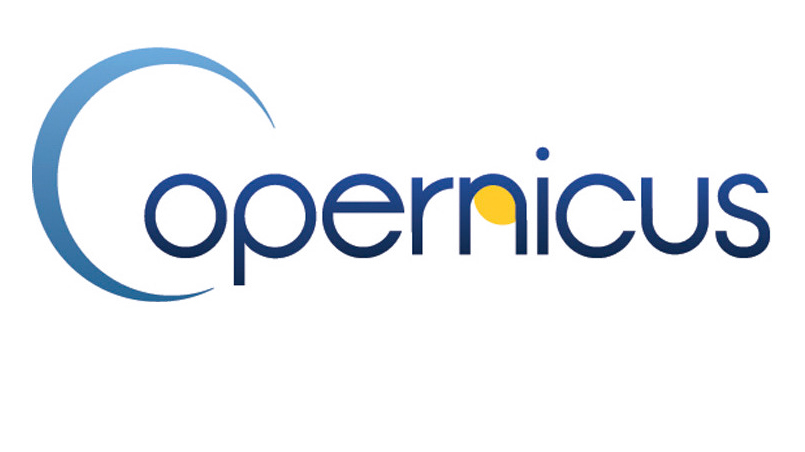 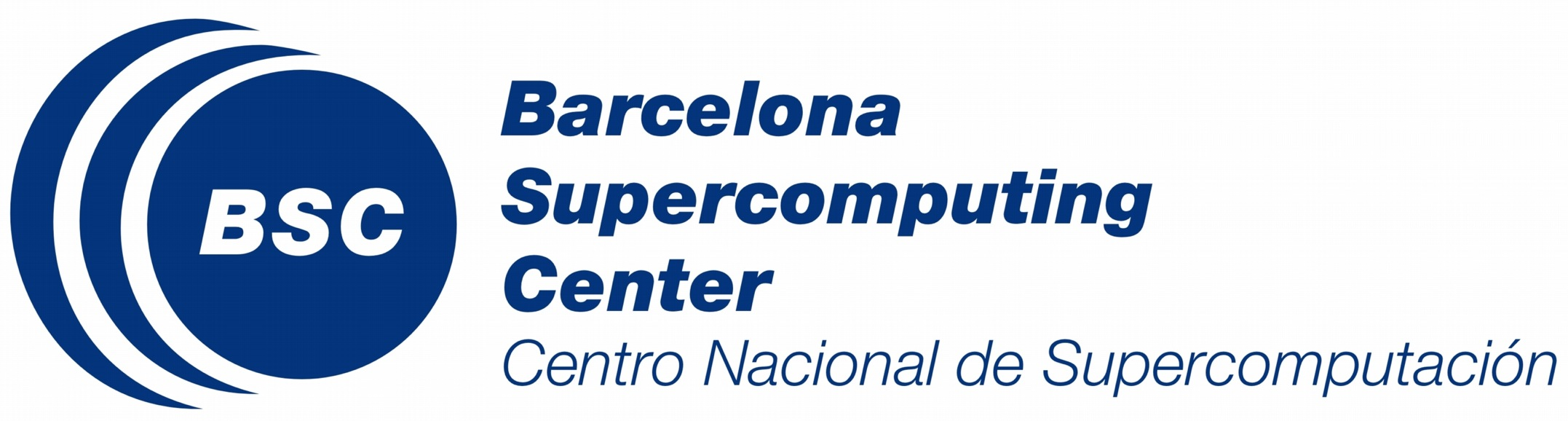 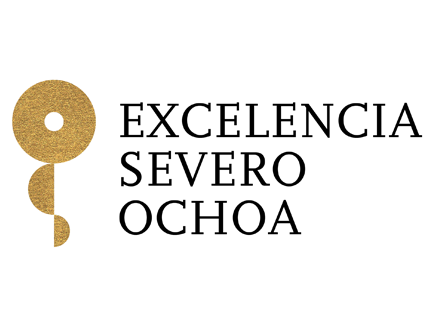 2
[Speaker Notes: (30seg) 

EU Capacity for Earth Observation
In situ/satellite + services to monitor and inform about atmosphere, seas, land use, others
C3S

Copernicus is the European flagship Programme for the establishment of a European capacity for Earth Observation.

On top of in situ and satellite observations, a range of services are being developed as part of this programme to monitor and provide information about the atmosphere, seas, land use, and others.

One of these services is the Copernicus Climate Change Service. For short, I will be using C3S.]
The Copernicus Climate Change Service (C3S)
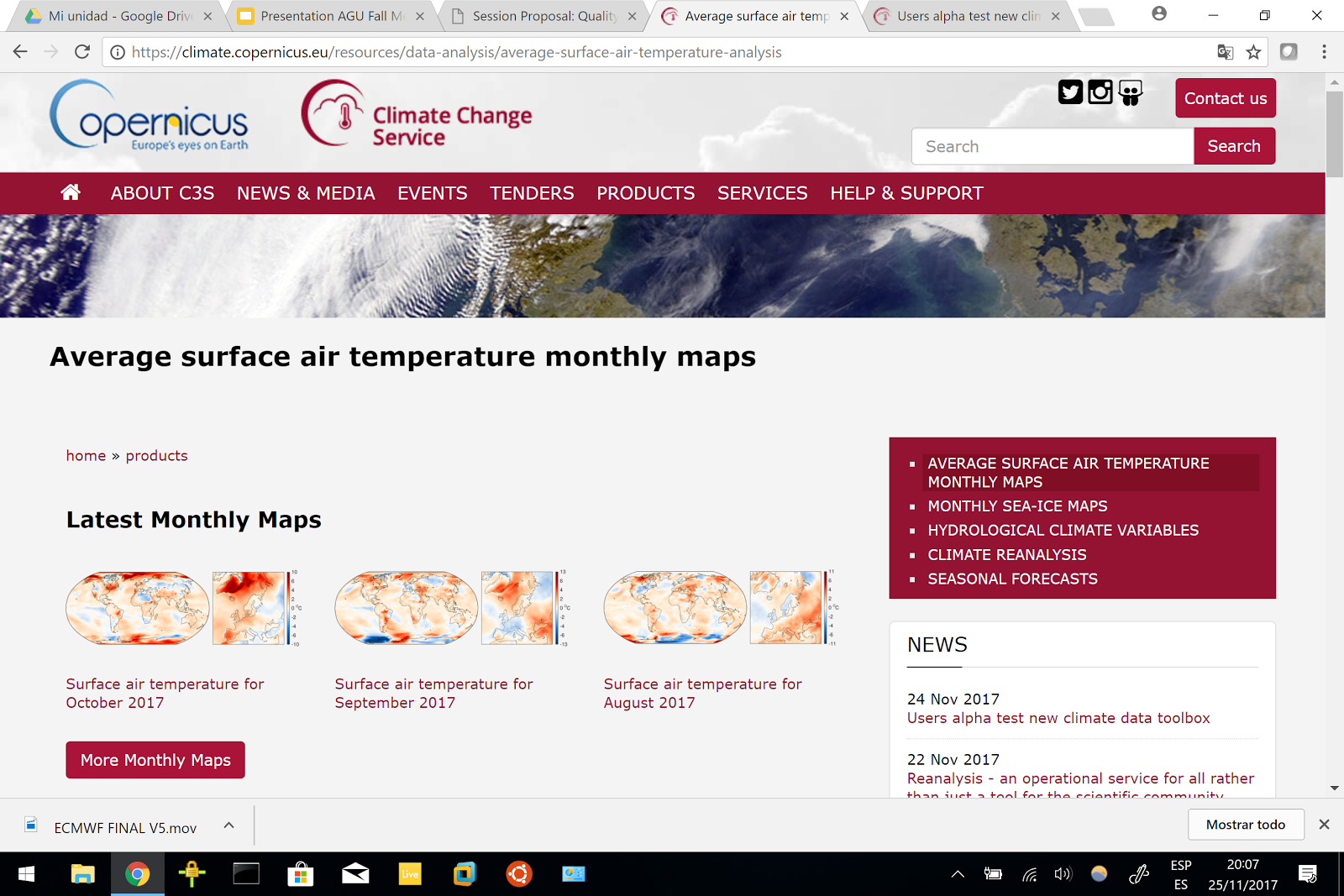 The C3S will openly provide authoritative information about past, present and future climate


Targetting the private and public sectors, e.g. for decision making in the energy sector
https://climate.copernicus.eu
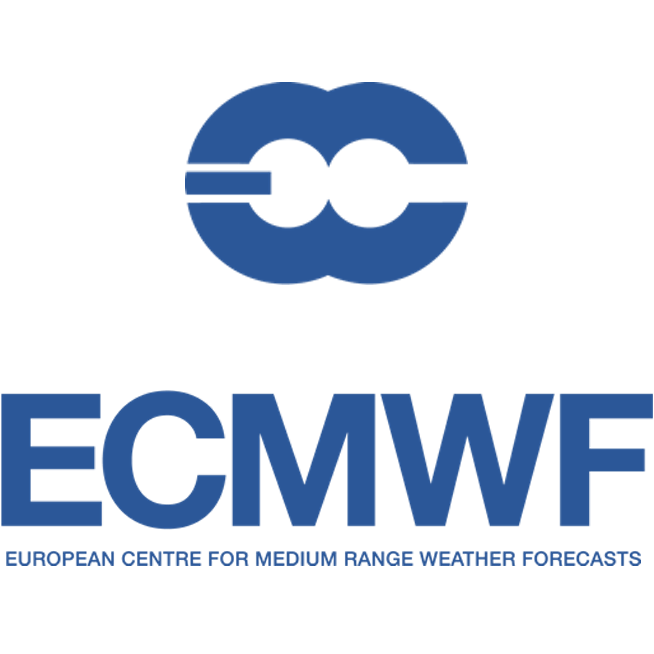 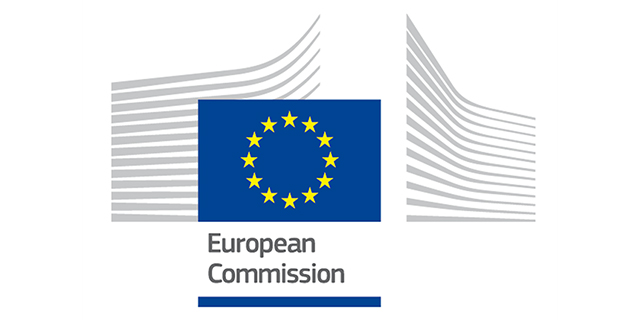 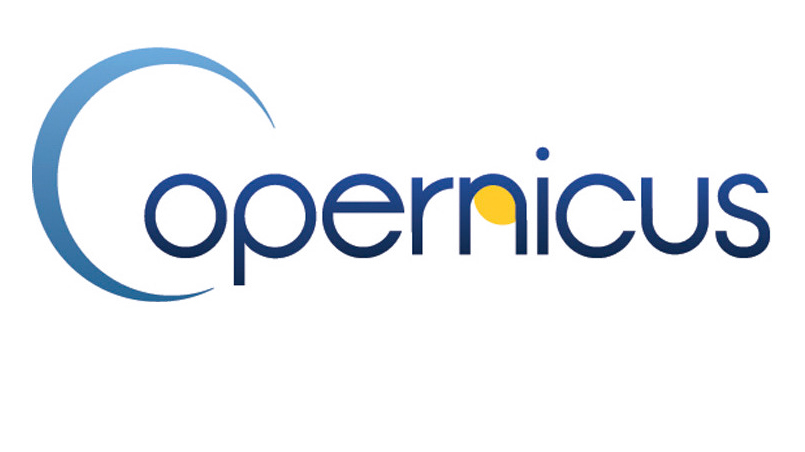 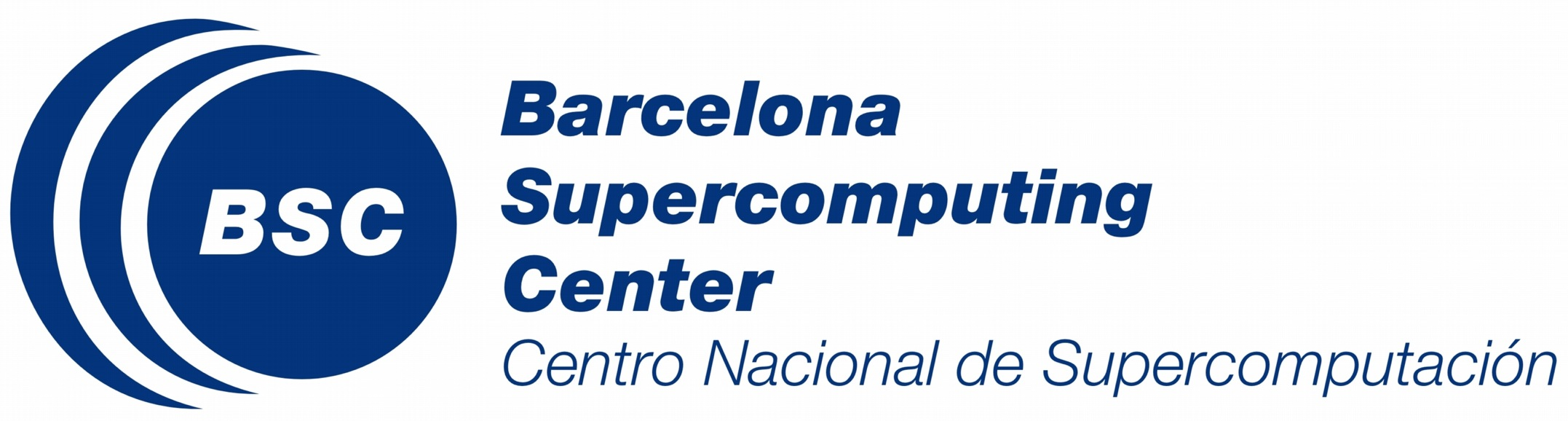 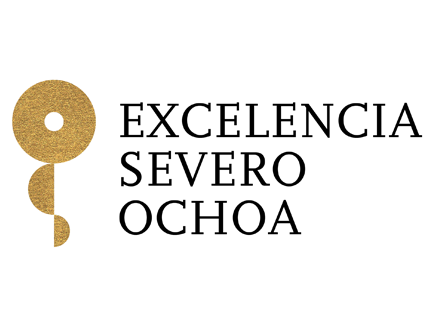 3
[Speaker Notes: (1min 30seg) 

C3S will provide
Openly accessible, web and mobile
Screenshot, air temp. At surface level
Target wide range of users
Examples policy making insurance, decision making energy
Important, erroneous or unsuitable  losses of money
Back to responsibilities later

The C3S will provide information about the climate of the past, present and future. This information will be provided at global and regional scales, and will be openly accessible through a web portal and mobile applications. Although it is not fully functional yet, you can access it through the URL on the overhead and take a look. 

I have attached here a screenshot of a section of the portal that shows the records for monthly averages, in this case of air temperature at surface level.The C3S will target a wide range of users, including researchers and private stakeholders. Two examples of applications of this service could be policy making in the insurance sector and decision making in the energy sector. These examples are important because they imply that the publication of erroneous products or having a user choose an unsuitable product could lead to third-party losses of huge amounts of money.

But we will be back to these responsibilities in a minute.]
Quality assurance strategy for seasonal forecasts
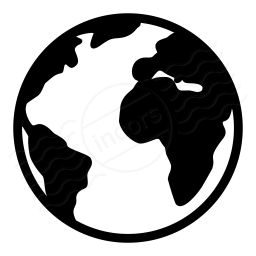 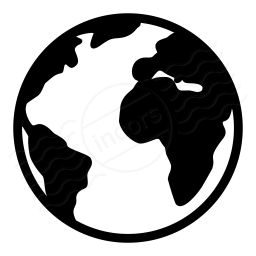 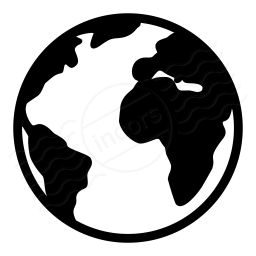 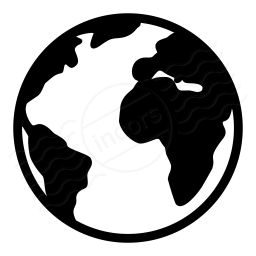 RAW CLIMATE FORECASTS FROM GCMs
C3S STORE
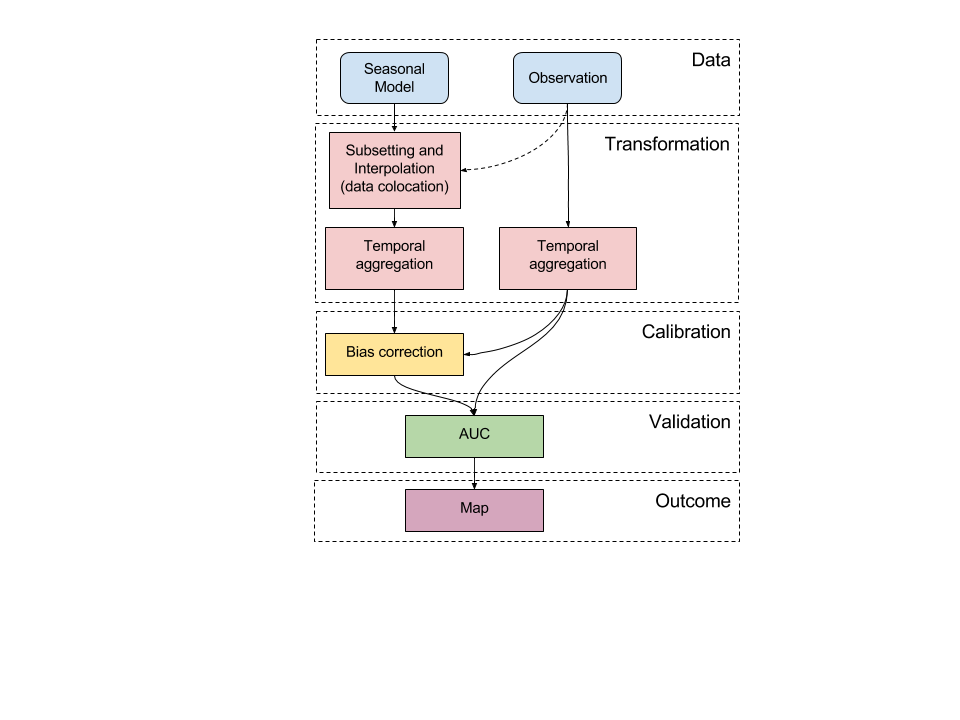 EXAMPLE C3S PRODUCT GENERATION WORKFLOW
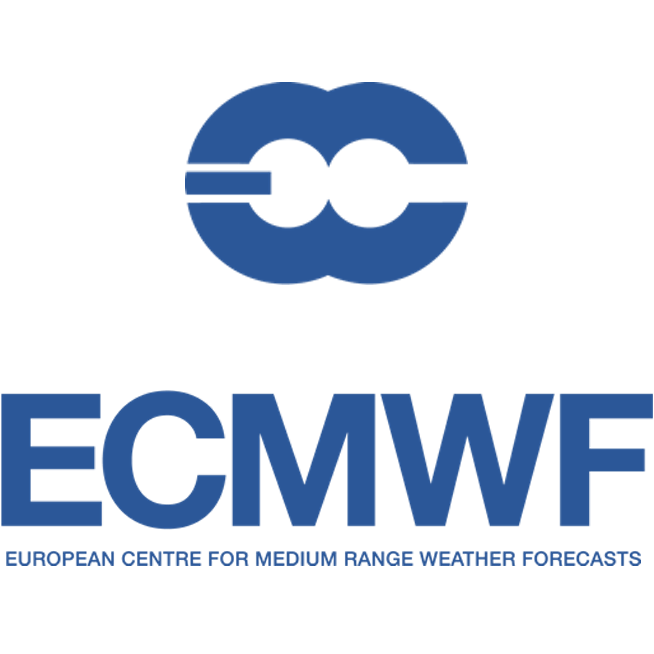 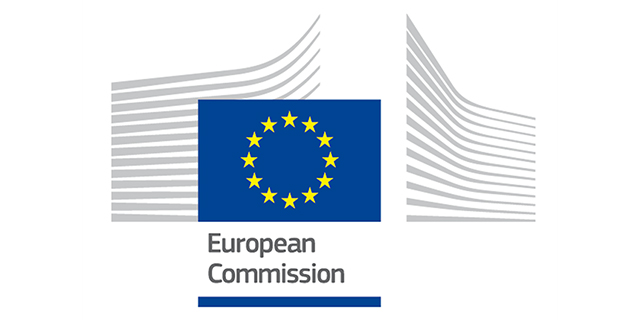 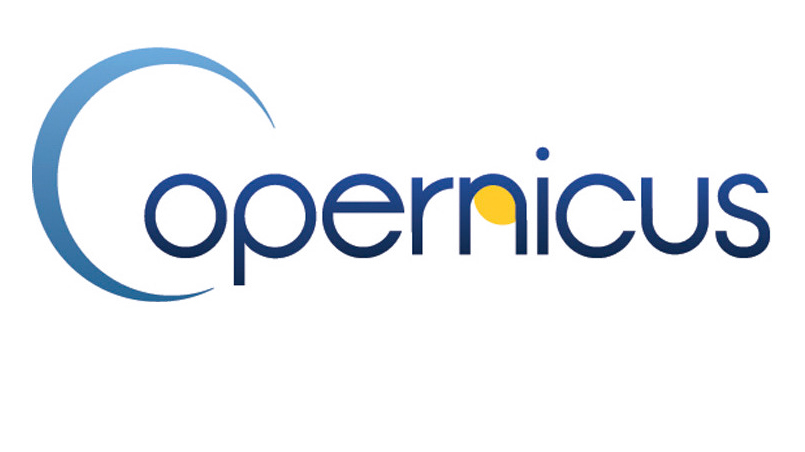 4
[Speaker Notes: (1min 50seg) 

Seas. Forec. Activity. C3S cover other aspects, I focus on devs on seas. Forec.
C3S contracted inst, run each month  ensemble forec.
Preliminary preproc, then ingested by C3S
According to users demands
Diagram example product, potentially many steps
Complete example, but always some steps are done

Now let me introduce the seasonal forecasting activity in C3S. Although the C3S will cover other aspects of the climate change, in this talk I will focus on the developments devoted to seasonal forecasts.The C3S has contracted a number of institutions who dispose of state-of-the-art seasonal forecast systems, commonly named models, and run them each month to generate ensemble forecasts. The institutions are represented in the diagram on the overhad by the Earth globes.

The forecasts go usually through a preliminary processing stage and are then ingested by the C3S service. 

Afterwards, according to the users’ demands, the forecasts go through additional procedures. 

This diagram represents the steps followed to generate a selected example product. As you can see, the seasonal forecast data can potentially go through different types of procedures before being sent to the final user. 

This is a very complete example, but even when the user only wants the seasonal forecast, usually the forecast data needs to be processed or plotted as a visual product.]
Example forecast product (no QC)
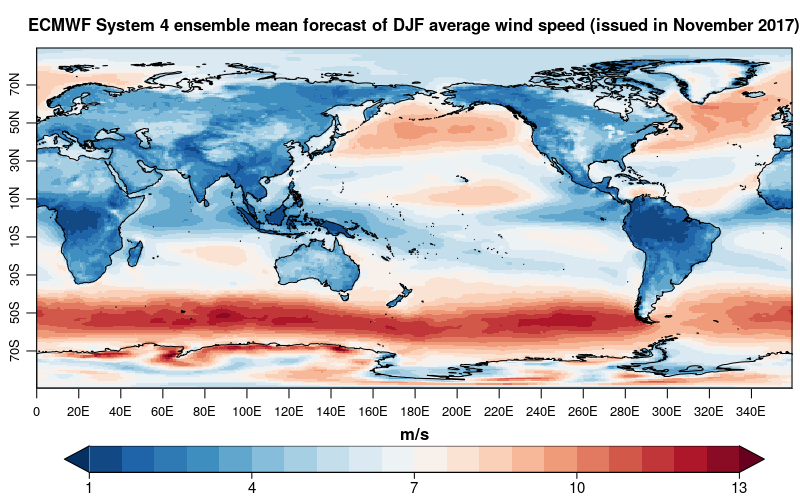 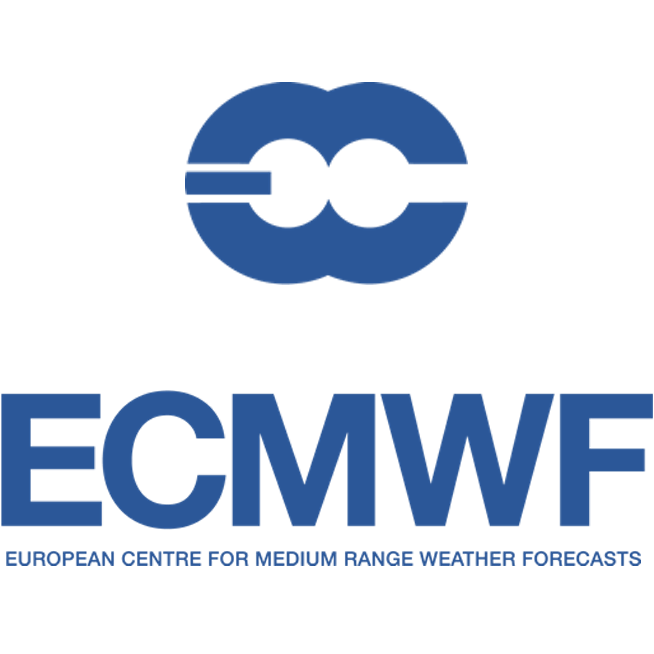 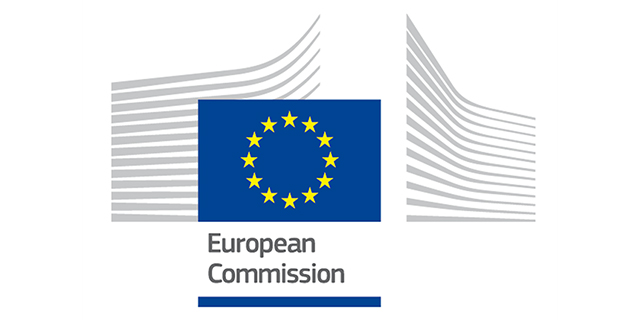 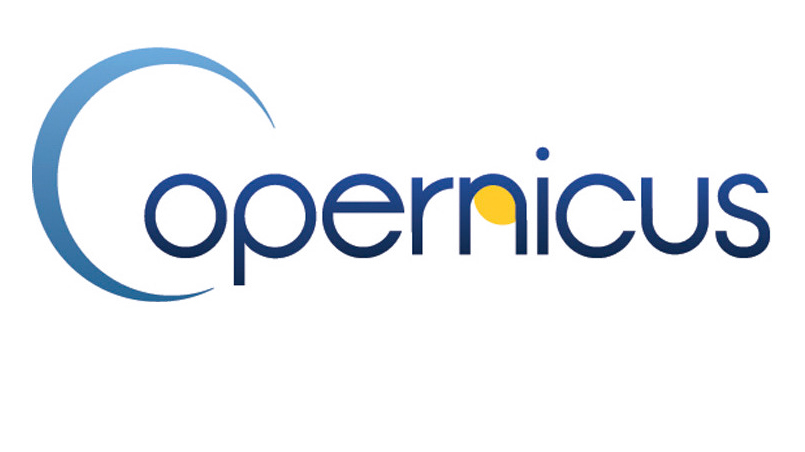 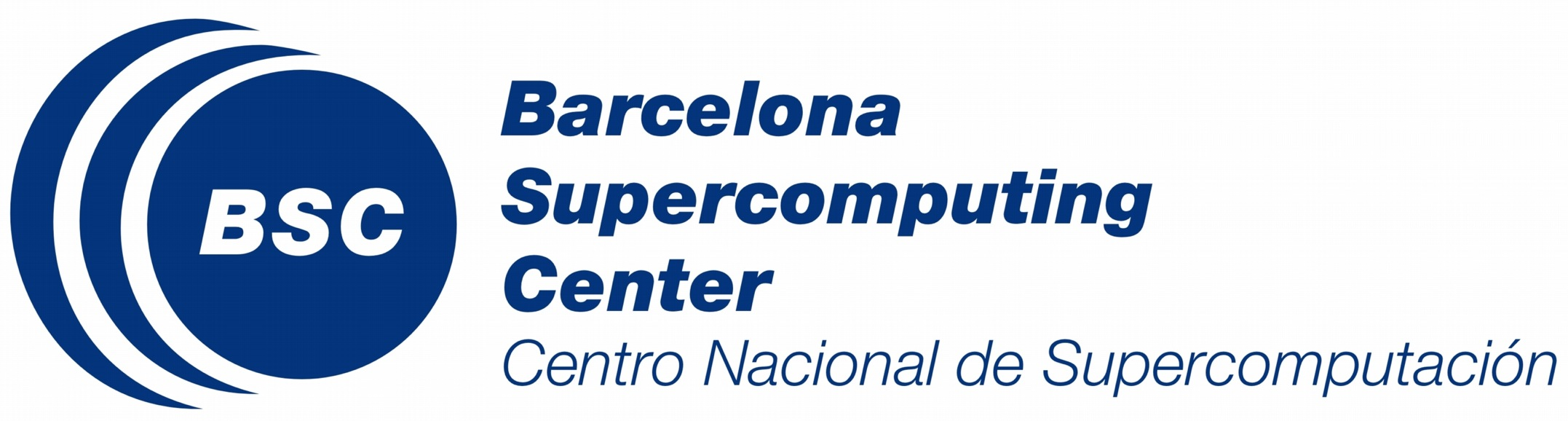 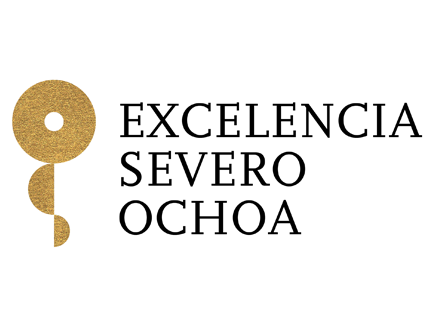 5
[Speaker Notes: (1min 30seg)

Example of a forecast product without QC. Average wind speed forecast for the upcoming season. 
Could be bad quality forec.]
Quality assurance strategy for seasonal forecasts
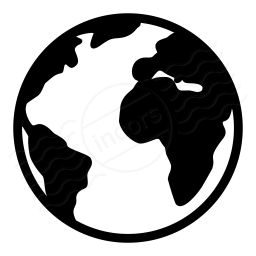 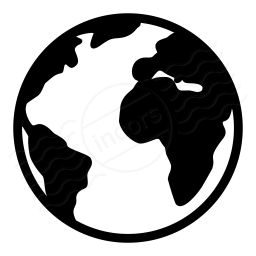 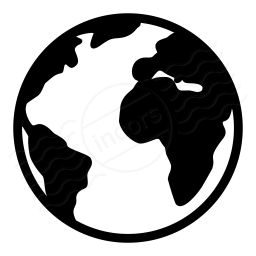 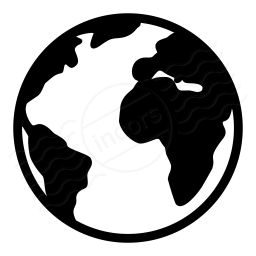 RAW CLIMATE FORECASTS FROM GCMs
C3S STORE
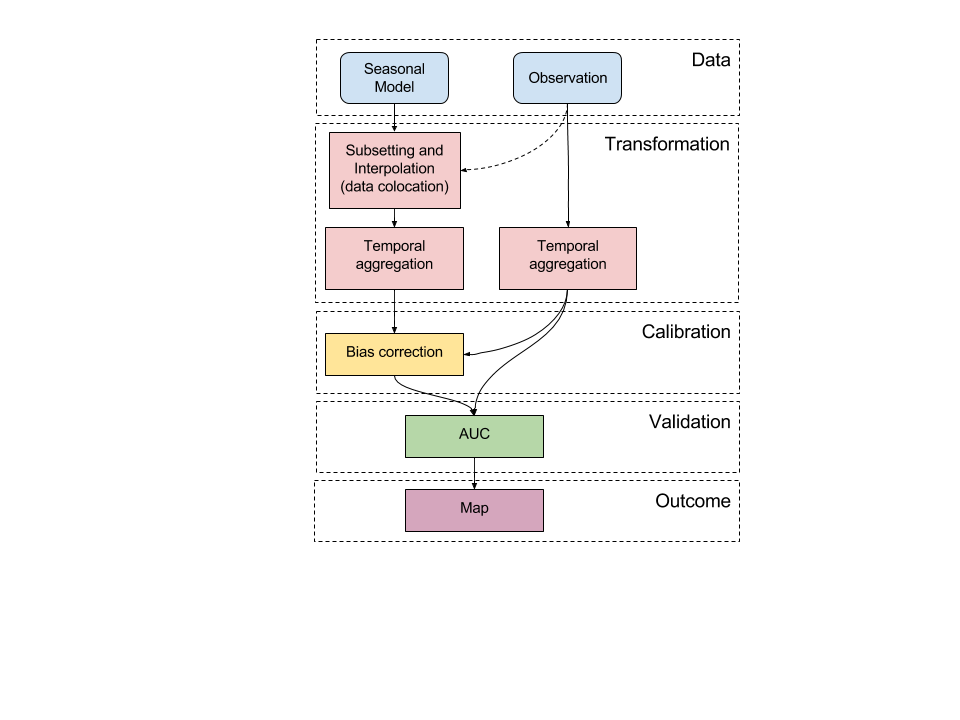 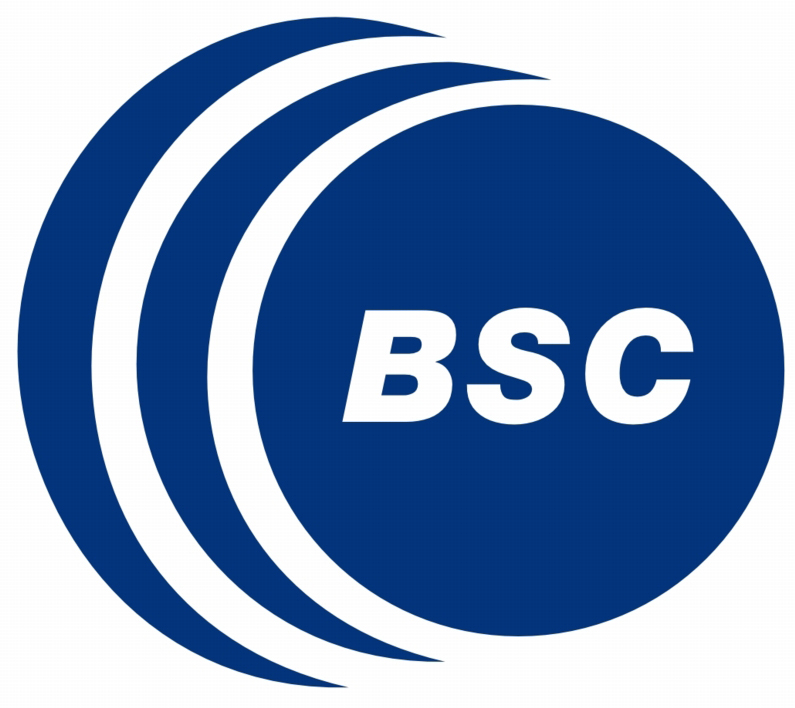 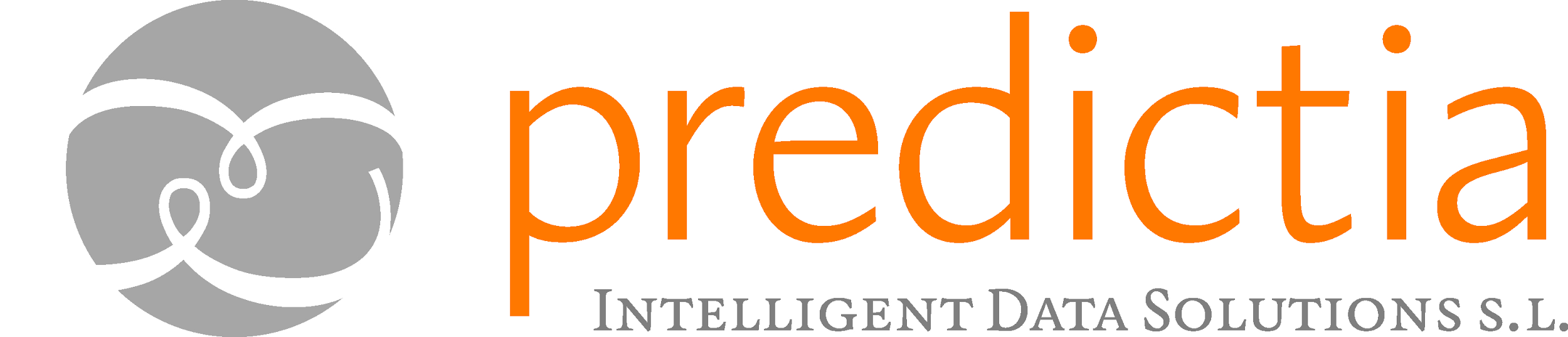 EXAMPLE C3S PRODUCT GENERATION WORKFLOW
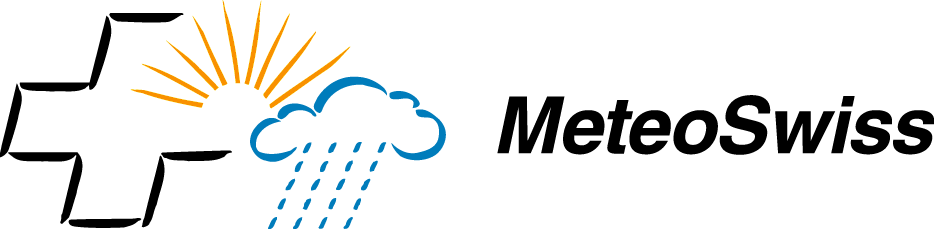 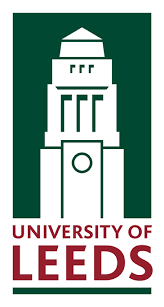 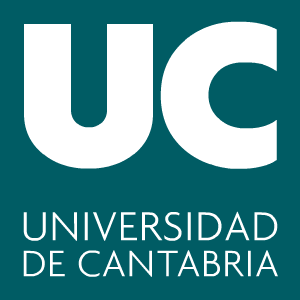 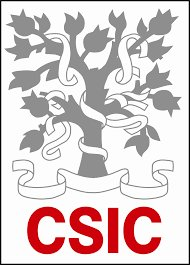 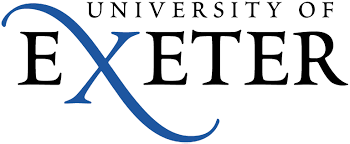 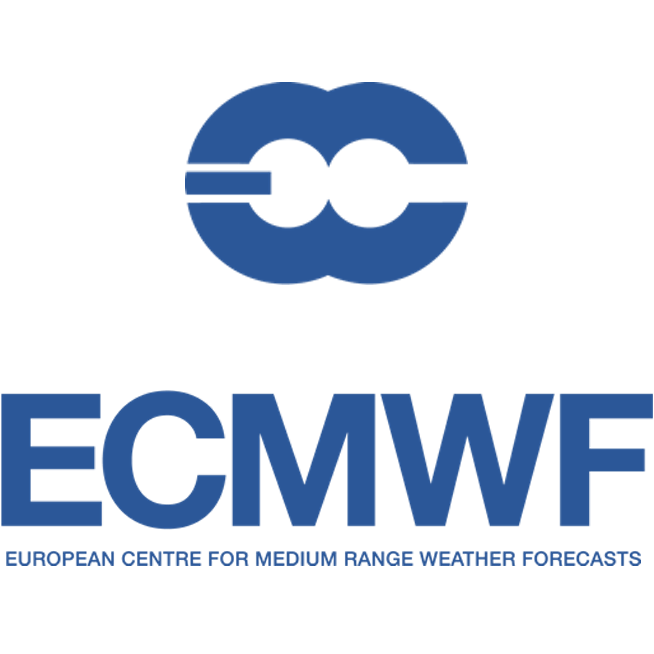 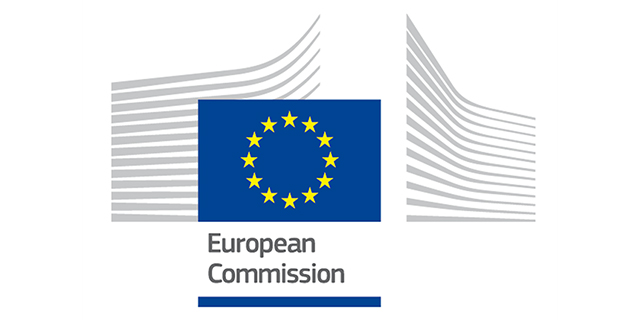 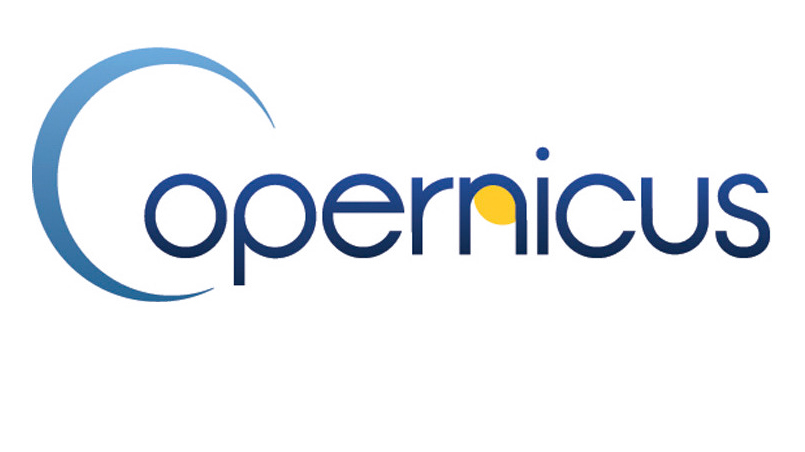 6
[Speaker Notes: (1min 50seg) 

As said before, responsibility. Robust QA strategy
BSC leading dev. for seas forecasts and related products
Partners involved

As I said before, a wrong product or wrong chosen product could have bad consequences, so the C3S has to take responsibility and follow a robust quality assurance strategy.

In this direction, the Barcelona Supercomputing Center is leading the development of the quality assurance strategy for the provision of seasonal forecasts and related products. 

The partners involved are PREDICTIA, a Spanish private company, MeteoSwiss and other European and UK partners.]
Principles of a climate service
According to the Climate Services Partnership’s Ethical Framework for Climate Services[1]:
“Climate service providers should consider the consequences of their actions for those who may use or be affected by the use of climate service products.”

“Climate service products should be open to scrutiny and comparison.”

[1] www.climate-services.org/ethics
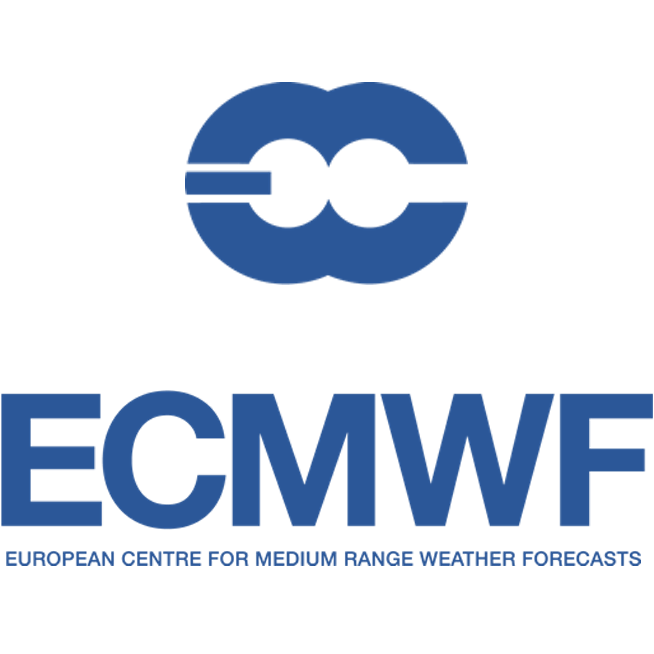 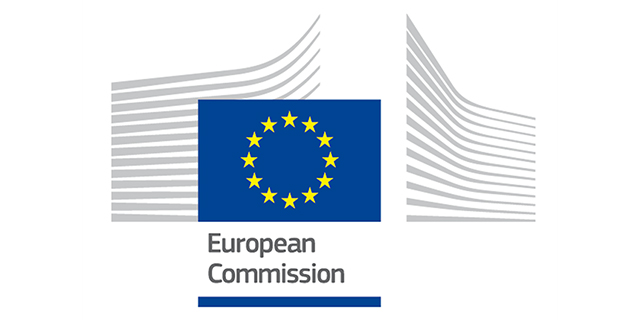 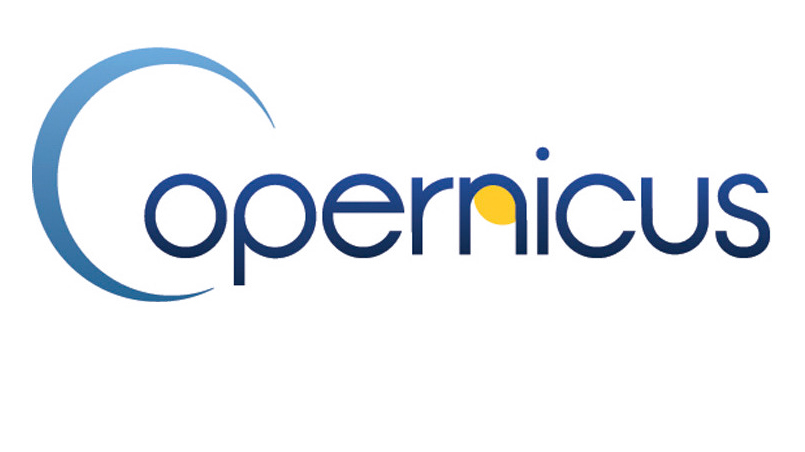 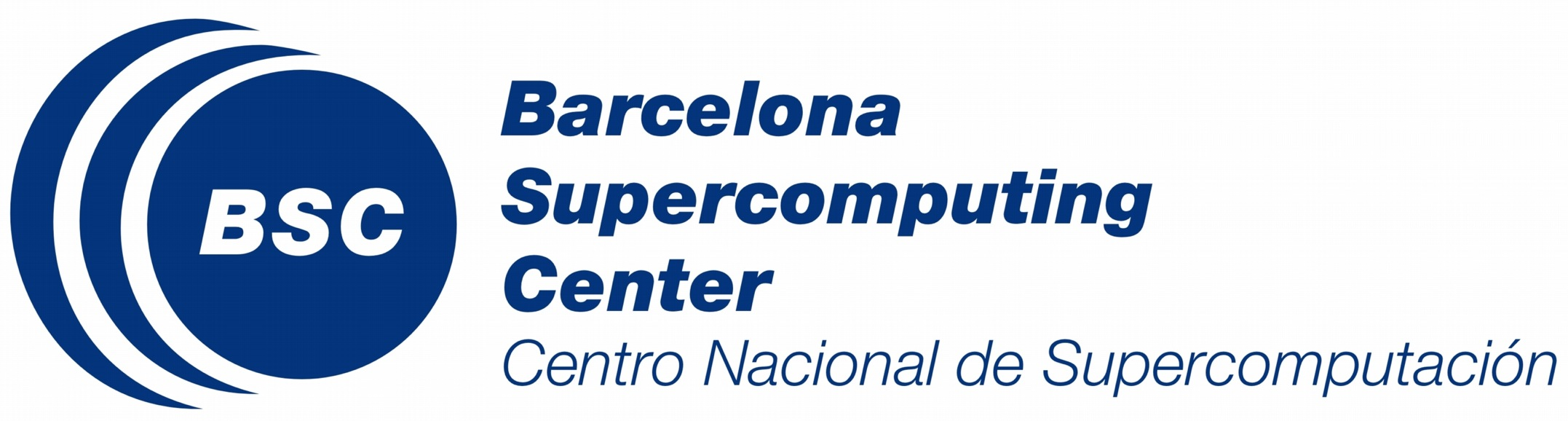 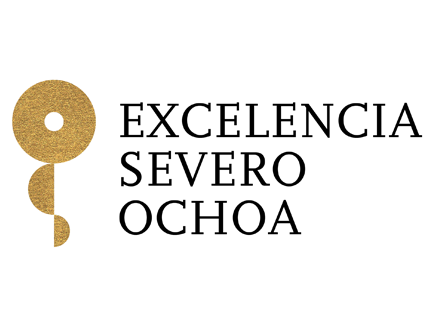 7
[Speaker Notes: (30seg) 

Not aware of IQC. Built on own experience + identified principles and standards for some components
Will be metioning them
Ethical Framework for Climate Services, issued by Climate Services Partnership
According to this… Providers should consider… Products should be…

We were not aware of IQC activities or recommendations, and we rather built upon experience in the consortium and upon some identified principles and standards for some of the components. I will be mentioning these when appropriate during the presentation.

One of the most essential frameworks the consortium has taken into account is the Ethical Framework for Climate Services issued by the Climate Services Partnership. According to this, first, the providers should consider the consequences of their actions for those using or being affected by the use of the products, and second, the products should be open to scrutiny and comparison.]
Quality assurance strategy for seasonal forecasts
Assessment of user needs
Identification of data sources and conventions
Scientific assessment
User guidance
QA measures
Quality Assurance
Software prototype
Technical assessmet
Provenance
Performance
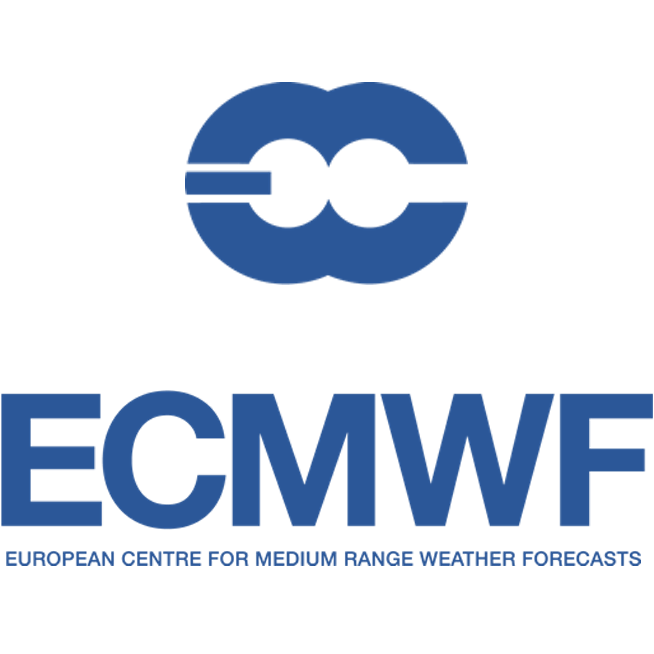 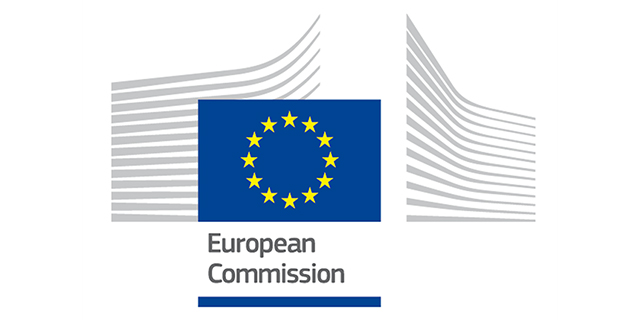 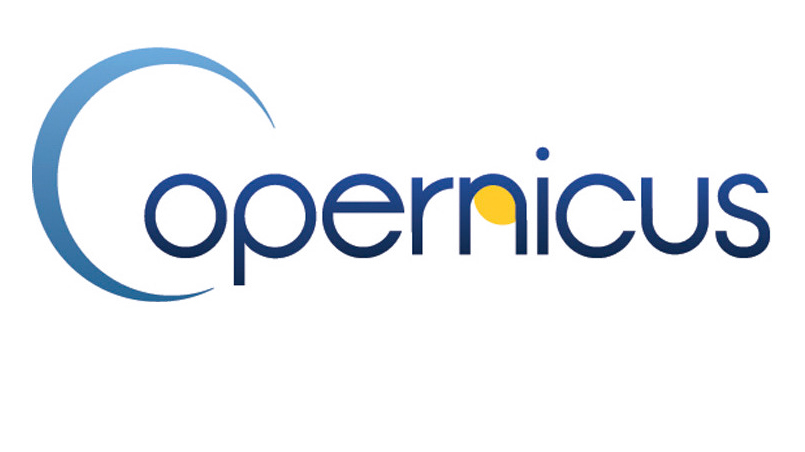 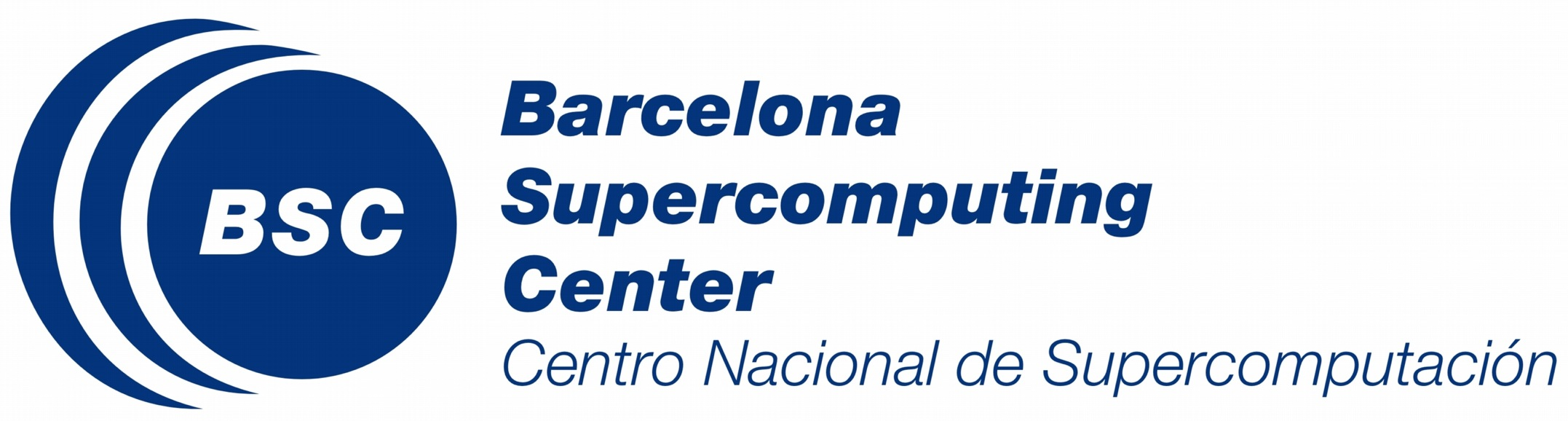 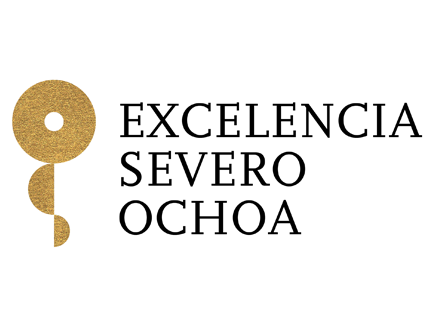 8
[Speaker Notes: (1min 30seg) 

Resulting strategy includes activities from user need ass. To dev. Of software proto.
These build upon Three main pillars derived from EF4CS
User guidance
Estimates of the quality (QA measures), trustworthy
Provenance info.  user guidance + product inspection and comparision
Only way for C3S to minimie issues and build trust
Now go through each of the aspects of the EQC strategy. Scientific assessment

The resulting strategy is multi-faceted and comprehensive, including activities from assessment of user needs to development of a software prototype. All of these activities build upon three main pillars derived from the Ethical Framework for Climate Services: first, providing user guidance for the user to select the correct product; second, estimates of the quality of the products, or QA measures, for the user to know how trustworthy a product is; and finally provenance information, which by one side contributes to user guidance and by the other side allows for product inspection and comparison.

These three ingredients are the only way for C3S to minimize issues and build trust in the offered service.

I will now briefly go through each of the aspects of the EQC strategy we are developing.]
Scientific assessment
Scientific assessment activities include:

Definition of a set of forecast quality measures needed
Different forecast types
Different forecast quality aspects

Elaboration of rhetoric questions for end users to understand the meaning/value of the quality measures

Identifying sources of uncertainty and methods to quantify

Recommendations on EQC graphical products
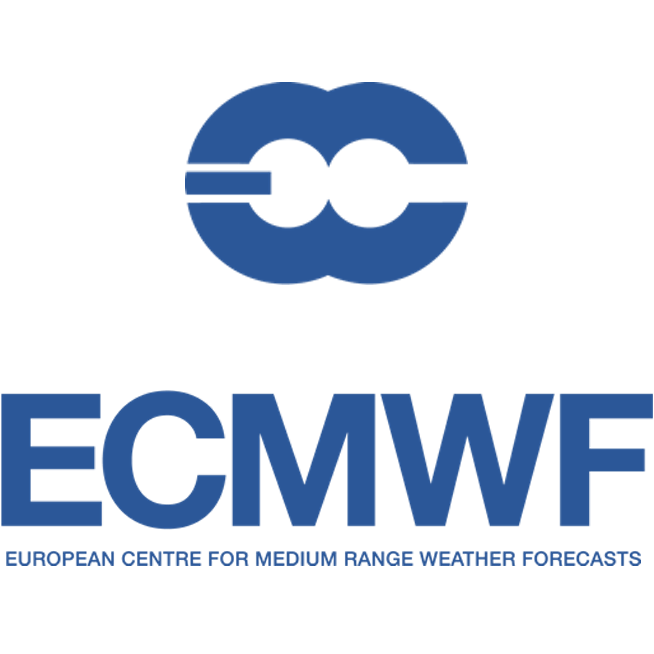 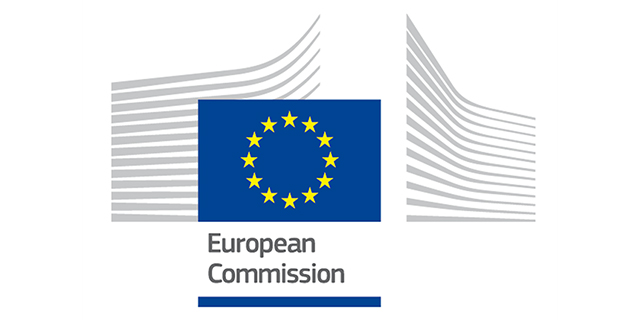 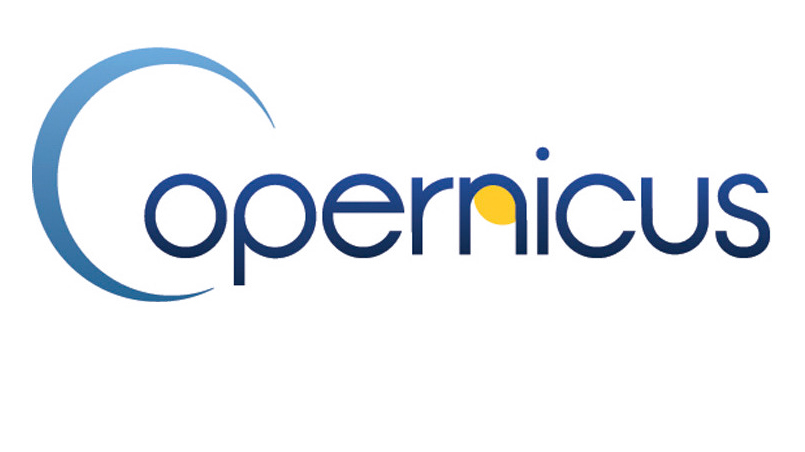 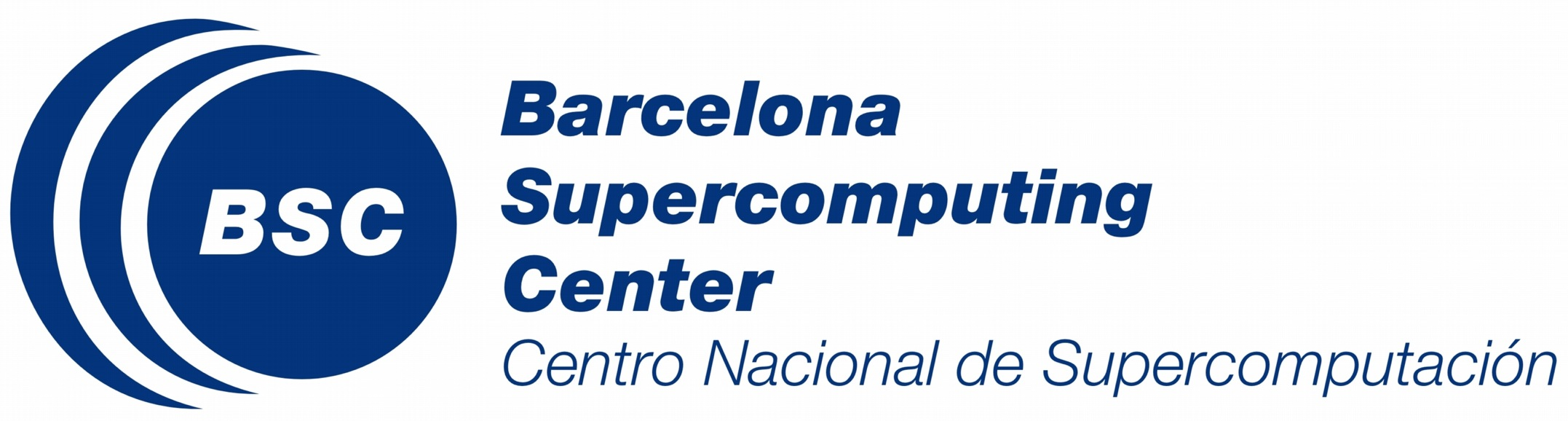 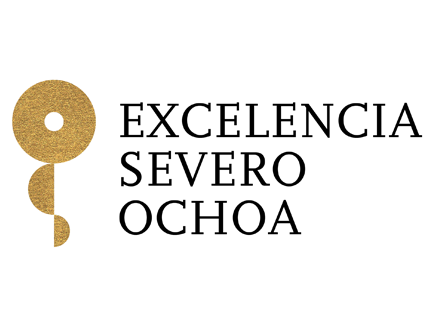 9
[Speaker Notes: (1min 30seg)

The scientific assessment includes the definition of the forecast quality measures needed to quantify the different aspects of the forecast quality, for the different forecast types available.

Once these measures have been defined or identified, high-level rhethoric questions have been formulated for the user to understand the meaning or value of the quality measures. For example “How good are the forecasts?” “How reliable are they?” “How difficult to forecast is the situation?”

Other work done here is the identification of sources of uncertainty in seasonal forecasting as well as methods to quantify it.

Finally, graphical products to represent the EQC information have been collected and suggested.]
Example forecast product (with QC)
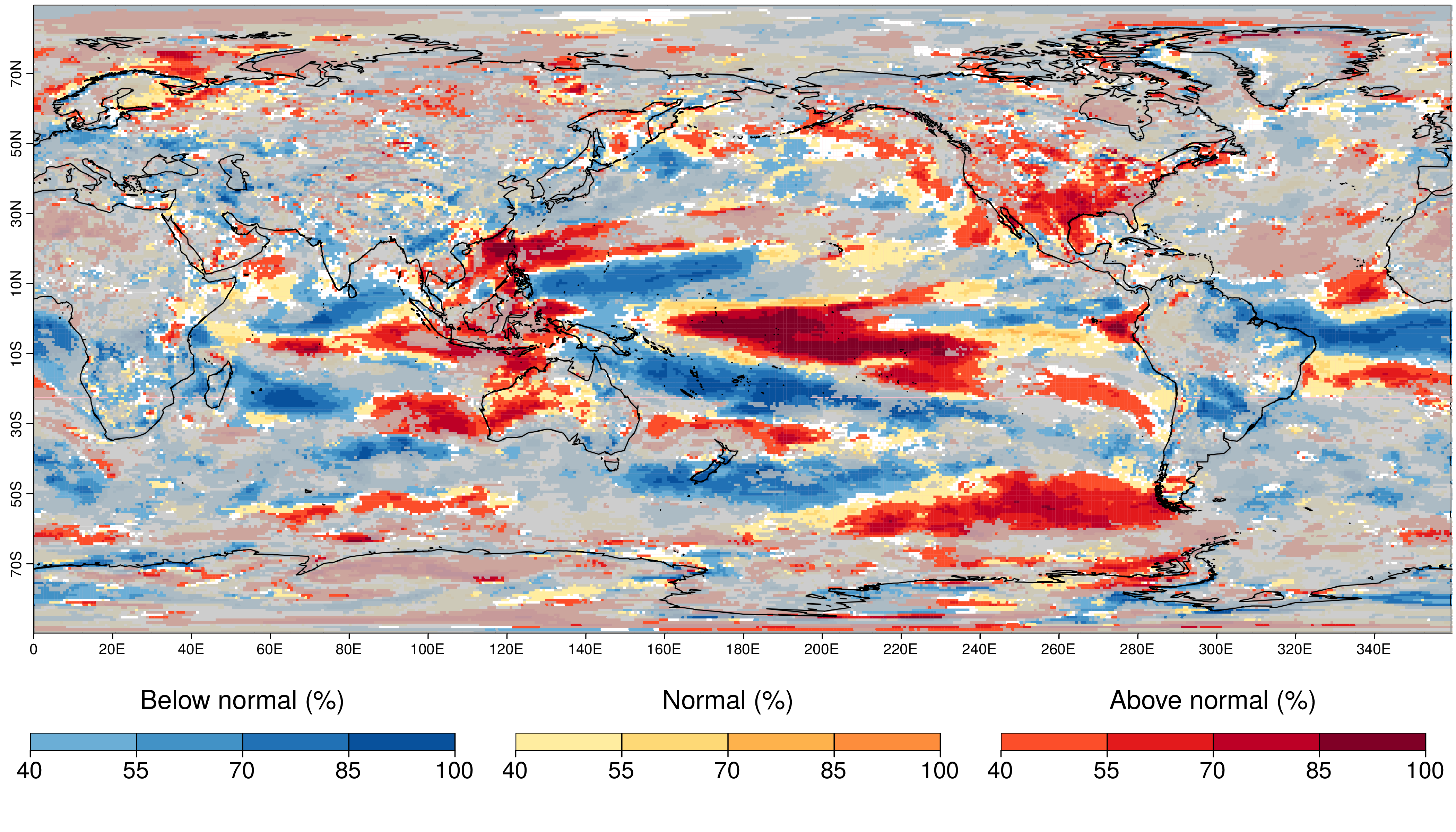 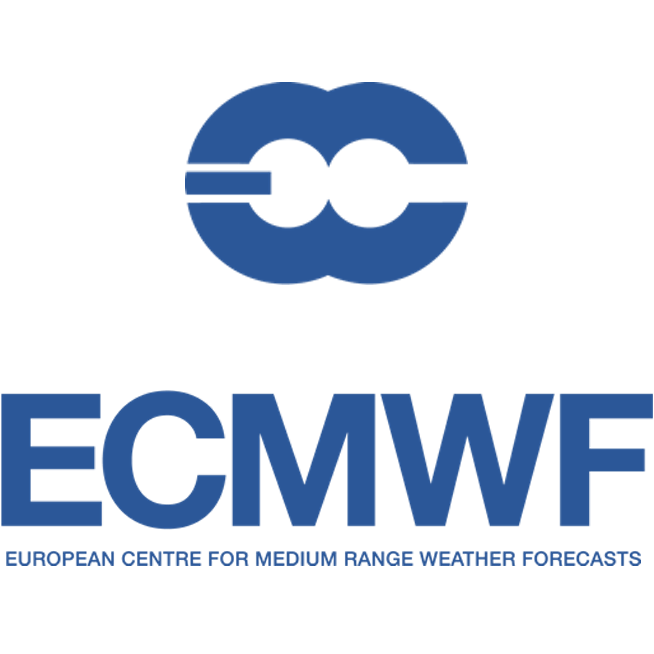 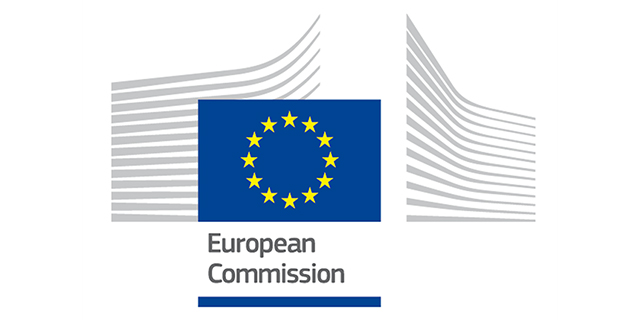 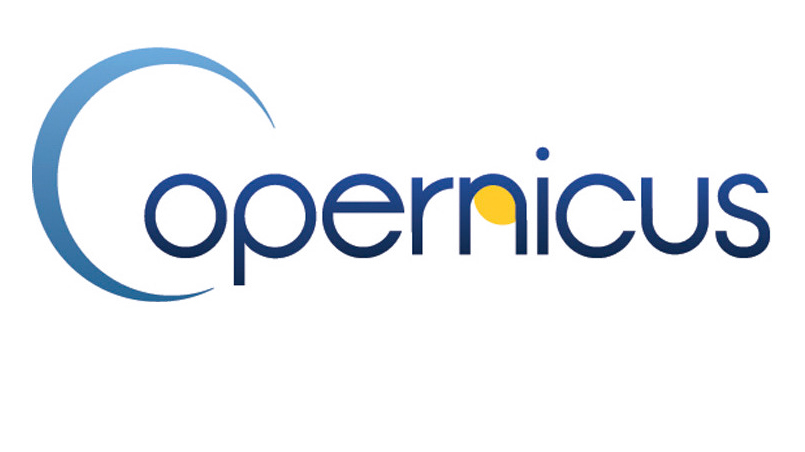 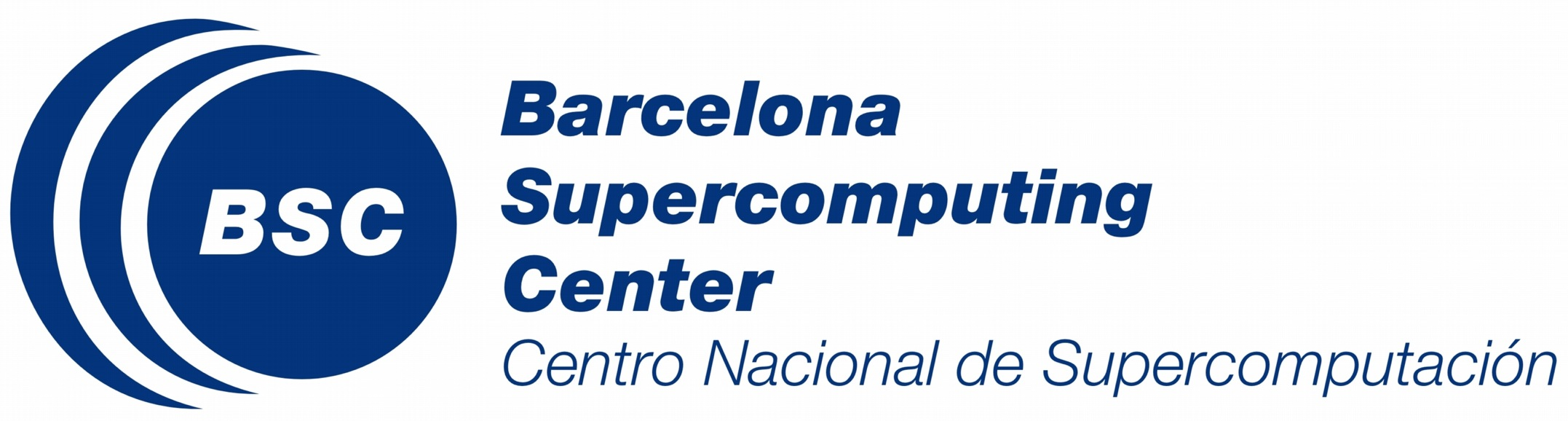 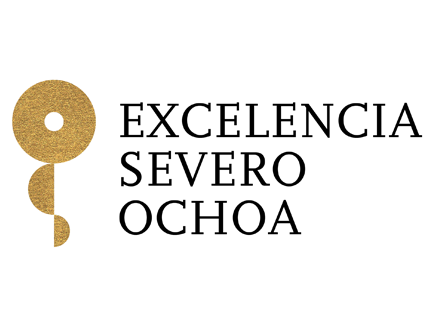 10
[Speaker Notes: (1min 30seg)

Example of one of the suggested forecast products with QC info included
Explanation. RPSS mask, gray when SS < 0 (no impro. Against baseline). Assessing the skill aspect of the forecast quality]
Quality assurance strategy for seasonal forecasts
Assessment of user needs
Identification of data sources and conventions
Scientific assessment
User guidance
QA measures
Quality Assurance
Software prototype
Technical assessmet
Provenance
Performance
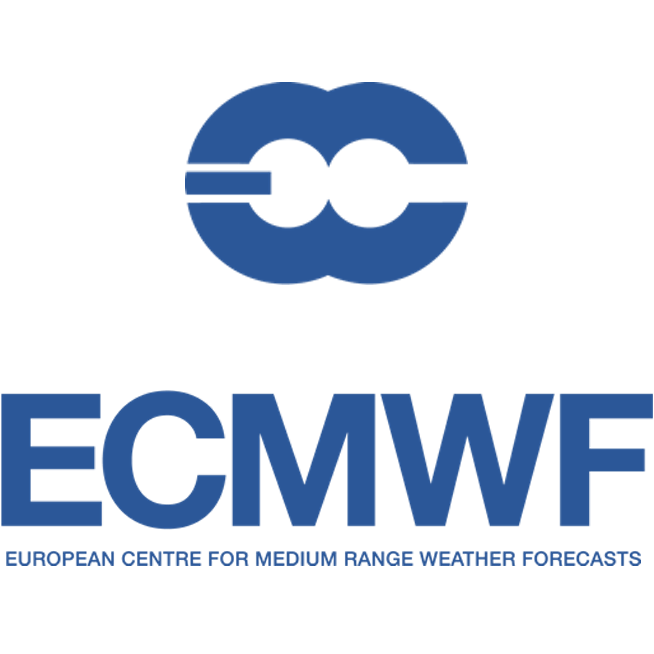 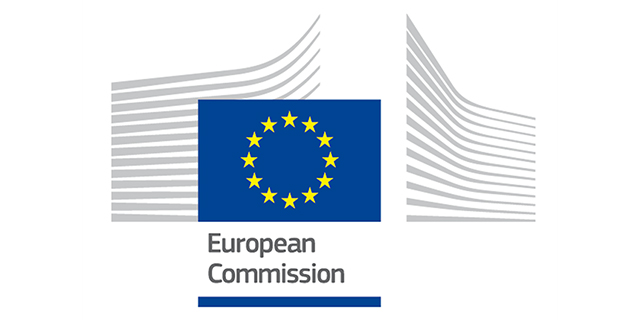 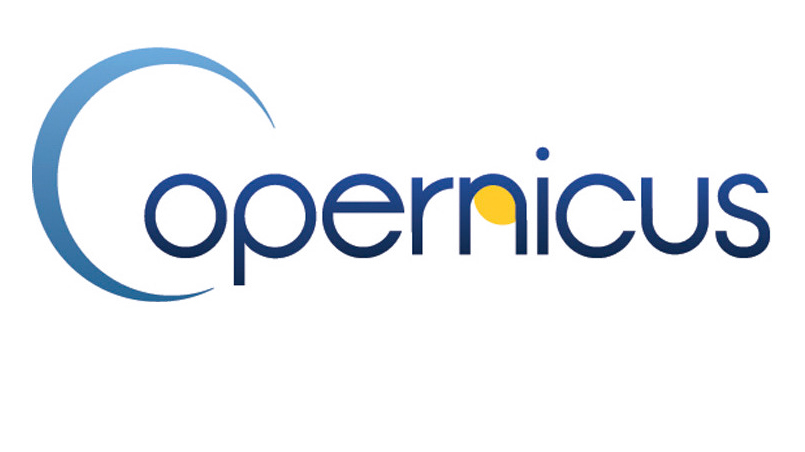 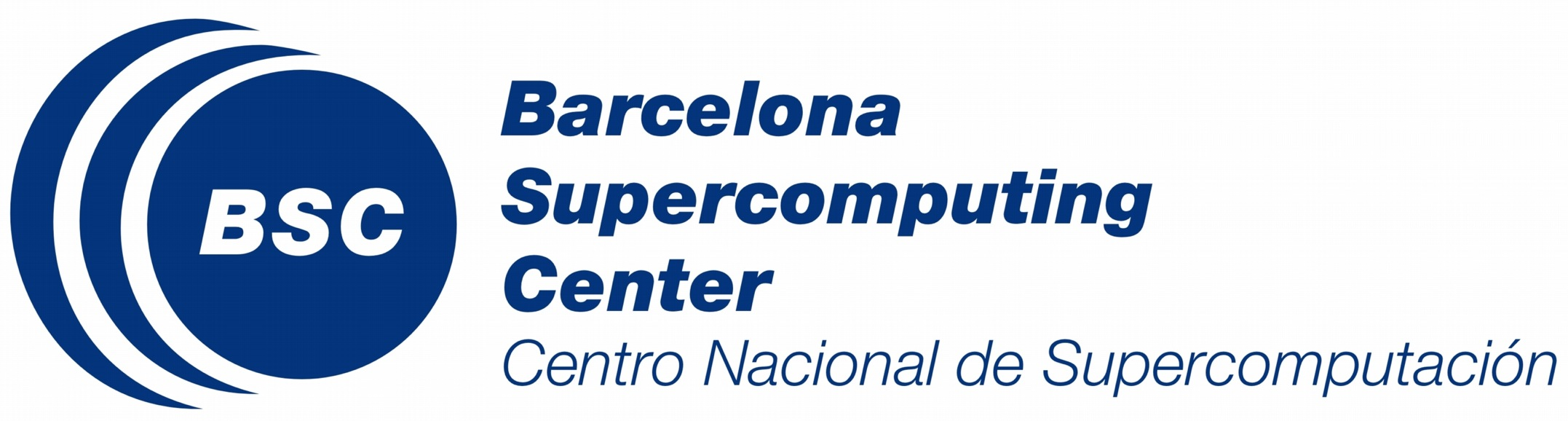 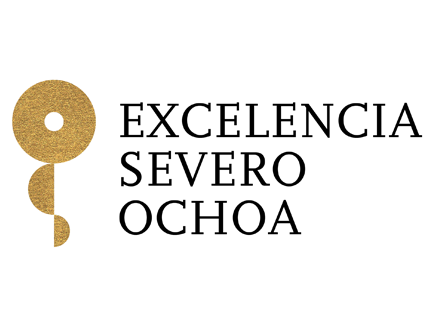 11
[Speaker Notes: (1min 30seg)]
Data sources and conventions
Essential Climate Variable inventory.

Quality Brief – collection of quality aspects of a dataset which the user should be informed about.

C3S data conventions
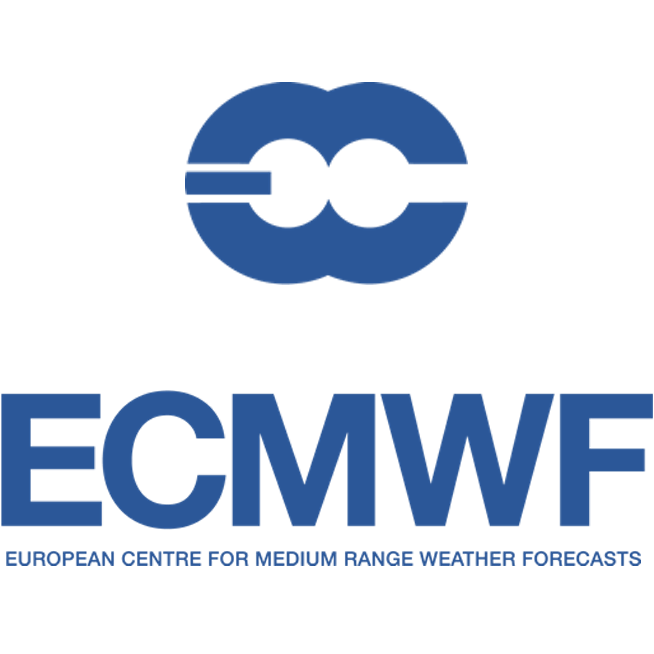 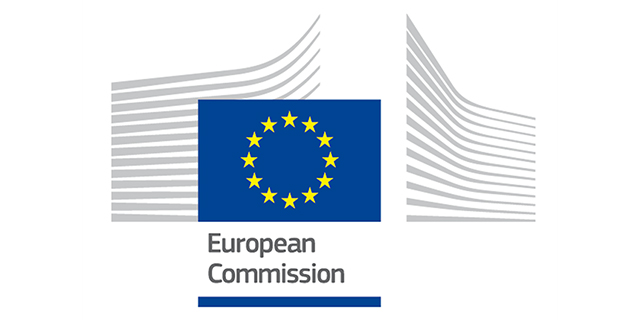 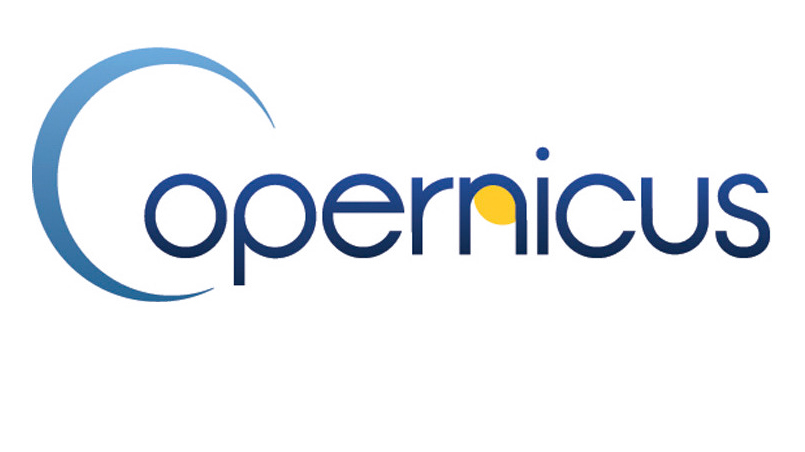 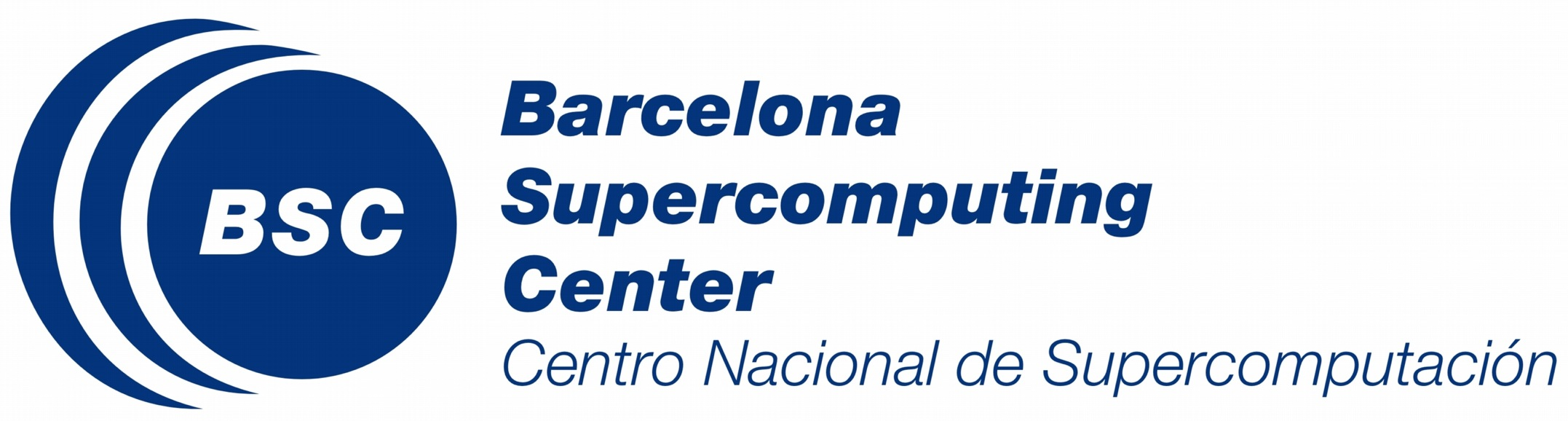 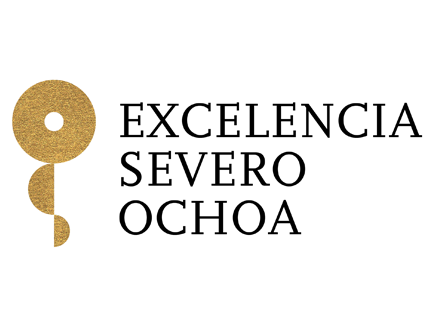 12
[Speaker Notes: (1min 20seg)

This activity has included a few assessment tasks, such as identifying relevant climate variables and aspects of a dataset quality that a user should be informed about.The convention for the data to be stored has been defined and provided at the C3S level.]
Data sources and conventions
The C3S data conventions cover:
File content
File format
File structure
Metadata
Based on CF conventions, SPECS, CMIP, and ACDD
NetCDF
File naming and distribution
Attributes (e.g. source, commit)
Spatial and time coordinates and axes: names, valid_min/max, units, bounds
Variables: names, units, dimension names, cell methods
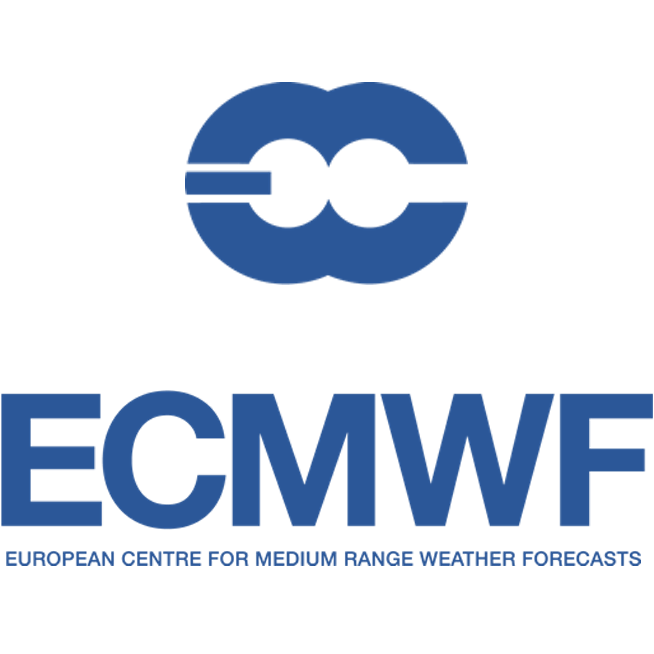 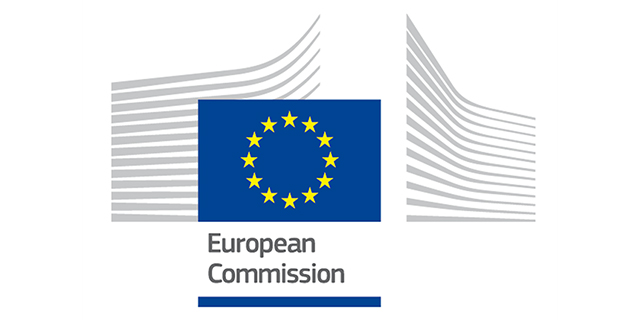 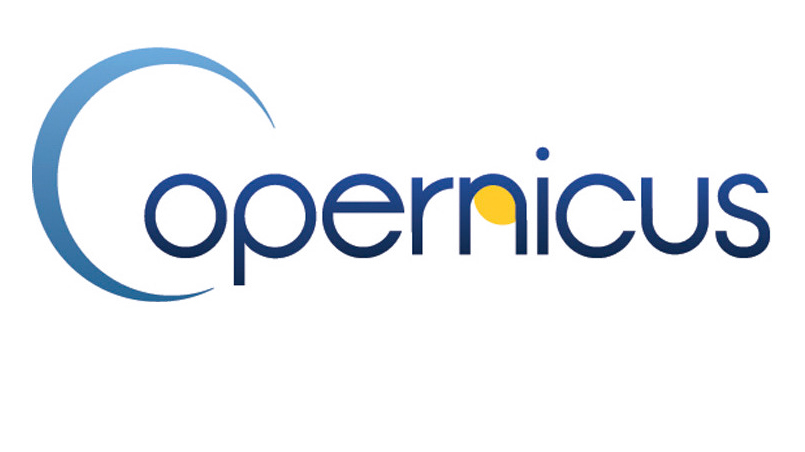 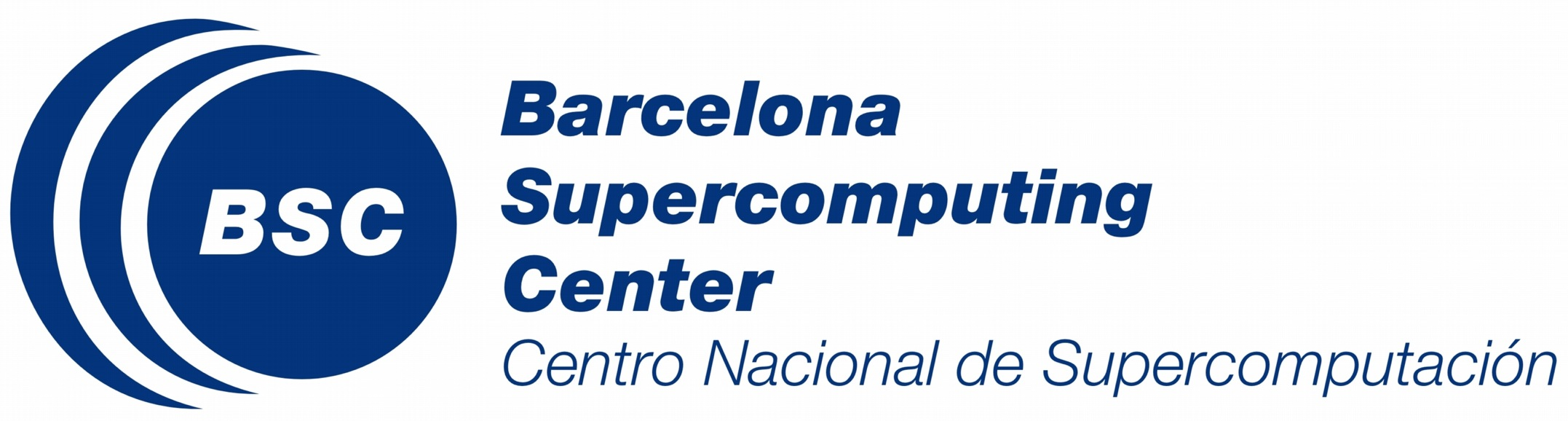 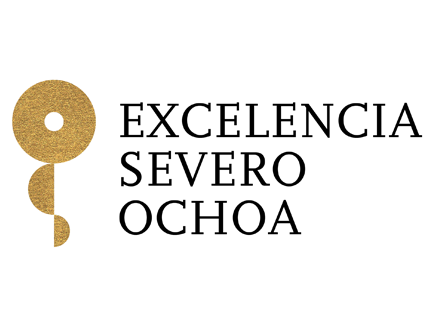 13
[Speaker Notes: (1min 20seg)
The convention establishes what should be the content of the data files, which format should be used, how to structure the data and which metadata to store. 

It results from combining and extending other existing conventions: the CF conventions, SPECS, CMIP and the ACDD conventions. 

In short, the resulting convention establishes NetCDF as the standard file format, and provides indications on how to name and distribute the files, which attributes must be defined, how to define the space and time coordinates and axes, and includes also, for each climate variable, an extensive list of standard names, units, dimension names, cell methods, etcetera.

[Two relevant attributes included in the convention are the ‘source’, to document the exact version of the climate model that was used; and ‘commit’, which should point to the exact software used to ‘preprocess’ the forecast data before being ingested by the C3S.]]
Quality assurance strategy for seasonal forecasts
Assessment of user needs
Identification of data sources and conventions
Scientific assessment
User guidance
QA measures
Quality Assurance
Software prototype
Technical assessmet
Provenance
Performance
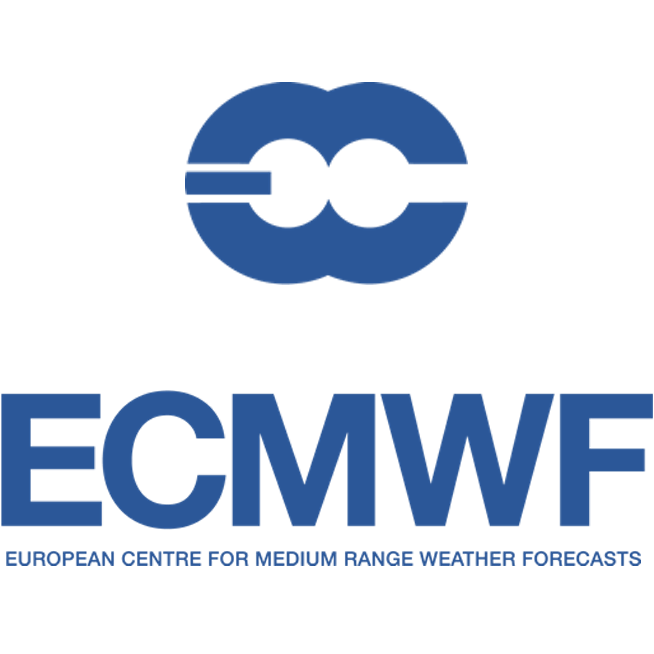 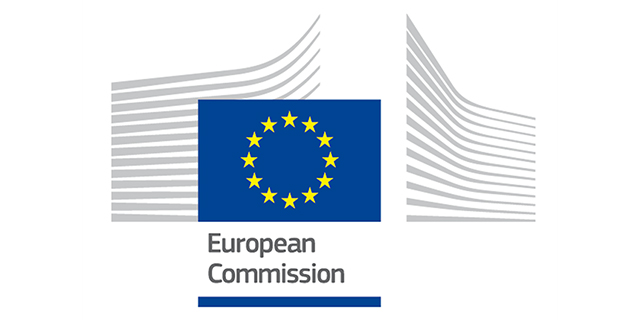 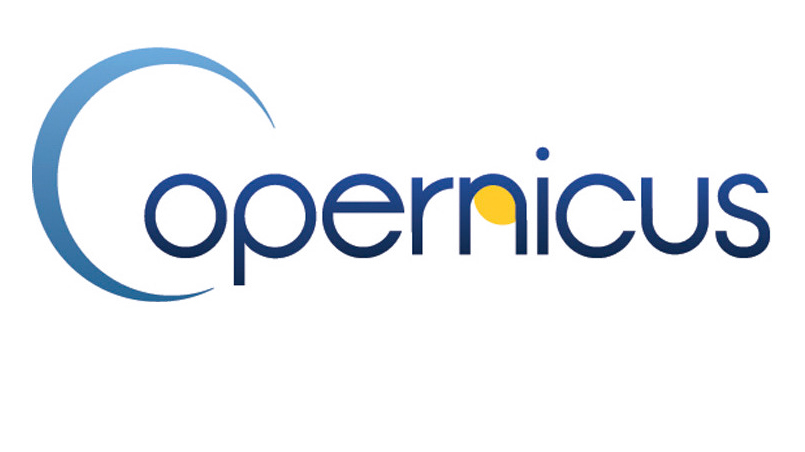 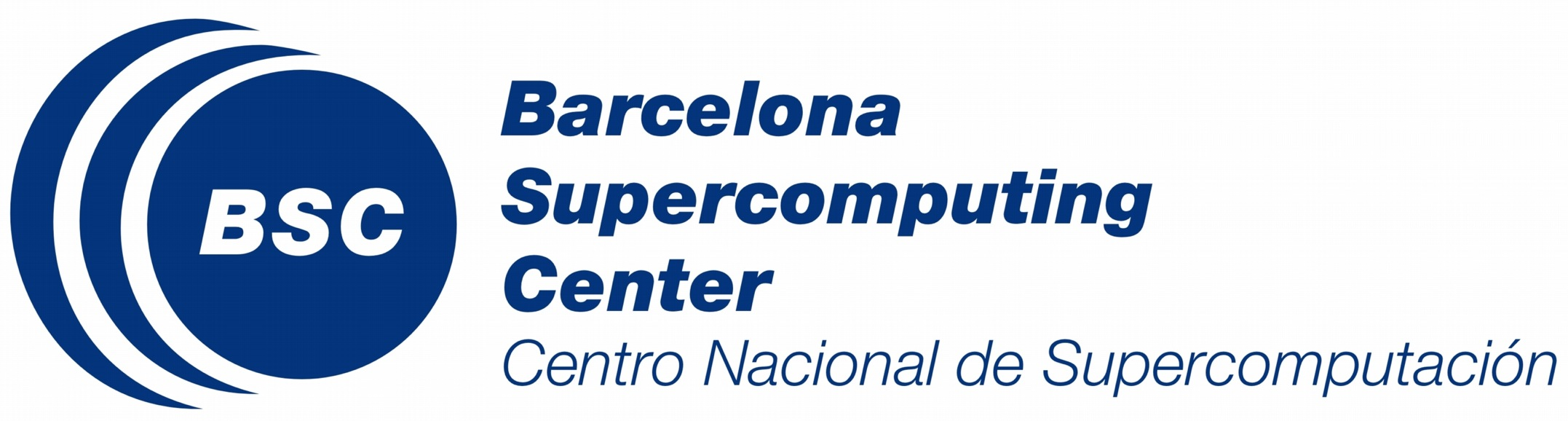 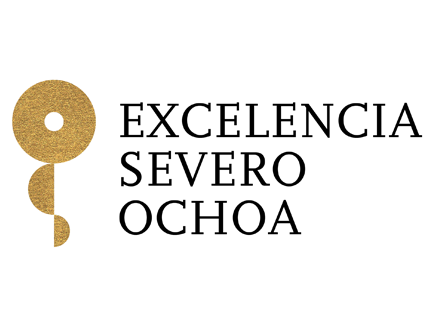 14
[Speaker Notes: (1min 30seg)

Let’s move now to the technical assessment activities.

As I said before, it is important to define a provenance mechanism for the seasonal forecasts to be transparently documented, reproducible and comparable.]
Technical assessment - Provenance
Metaclip is a metadata and provenance model. It allows encoding meta-data and provenance as a graph


The graph can be serialized and attached to products

Metaclip info. of a product can be visually inspected
http://metaclip.predictia.es
JPG file
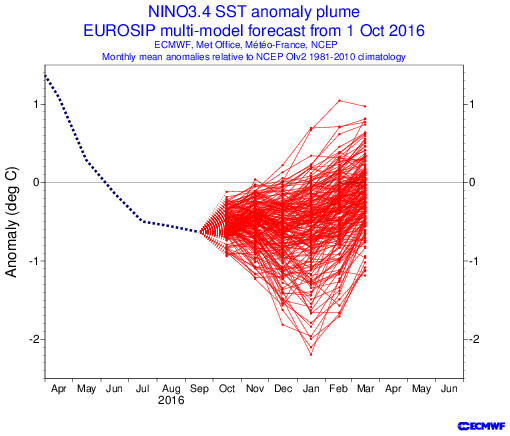 XML
The metadata and provenance information is delivered within the image
EXIF tags
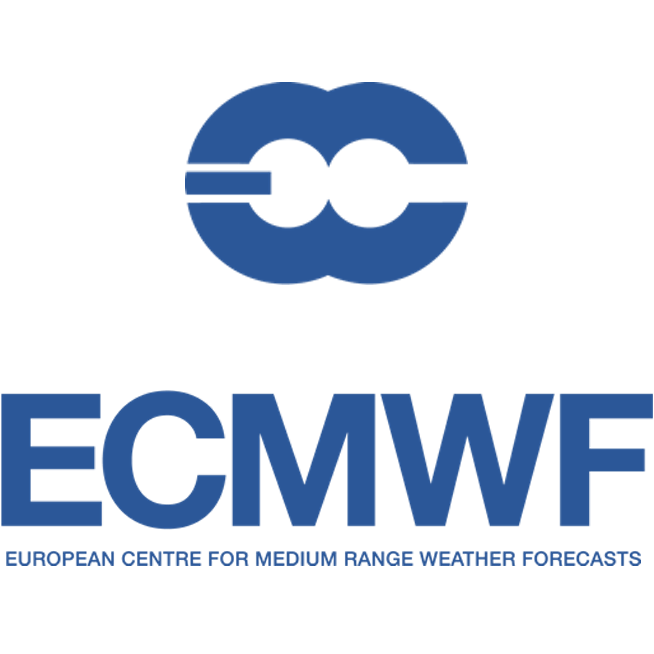 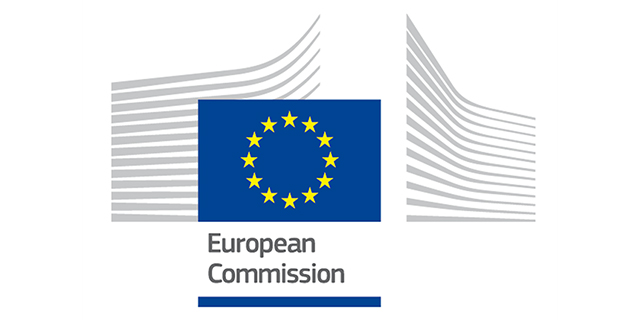 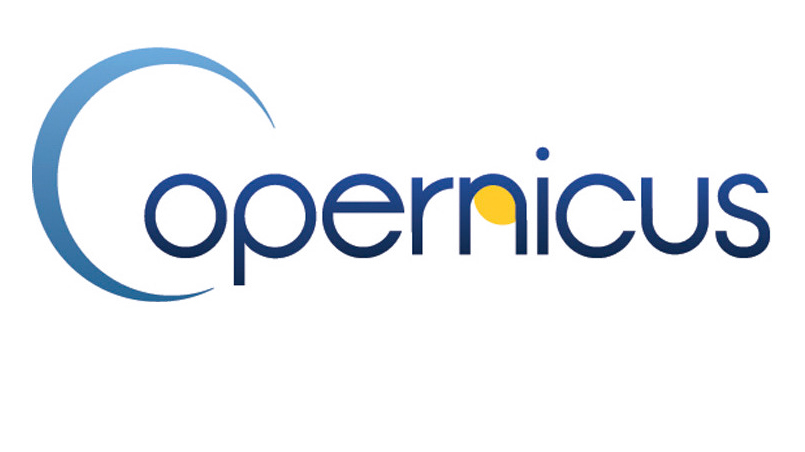 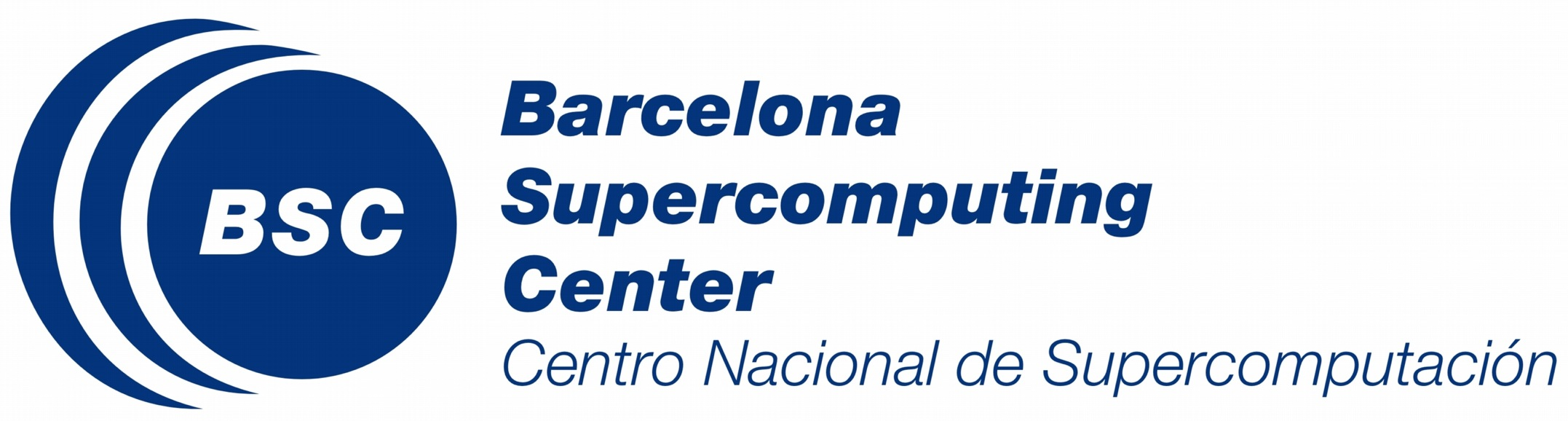 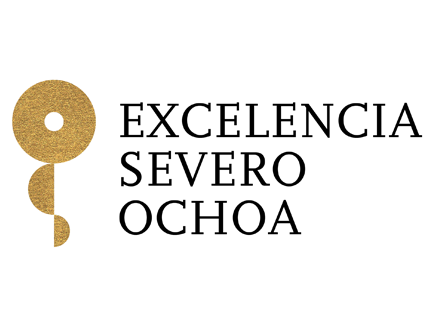 15
[Speaker Notes: (1min 05seg)

Only after the conventions it is possible to metadata propagation and provenance tracking
Having them, we have developed a model, Metaclip, encode climate forecasting metadata
Directed graph, blue balls with data source and essential metadata
Graph can be extended with steps, green balls
Once encoded, serialized and attached to NetCDF or images
Ingested by viz engine

Only after the conventions are established for the seasonal forecasts to be stored in a homogeneous way and with all the required information, it is possible to think of a metadata propagation and provenance tracking mechanism 

Having these conventions, we have developed a framework, or model, called Metaclip, that allows for encoding and propagating the metadata involved in climate forecasting. 

It is encoded in the form of a directed graph. On the overhead, these blue balls are the graph explaining the involved data sources and containing their most essential metadata.

Once this basic set of metadata is encoded, the resulting graph can easily be extended with information on the steps applied to the data. Additional steps are coloured in green on the overhead. 

Once all the processing steps are encoded, the graph can easily be serialized as an XML string, which can be attached to NetCDF files or image files. 

After, the produced file with metadata can be ingested by a provenance visualization engine, which will interpret and graphically display the provenance and metadata graph.]
Technical assessment - Provenance
METACLIP DEMO VIDEO REMOVED FOR SHARING PURPOSES. YOU CAN DOWNLOAD A VERSION OF THE OVERHEADS WITH THE ATTACHED VIDEO AT 

https://drive.google.com/file/d/15VBG5jRS6f2apkkRjHYwFHC4uDv96nBJ/view?usp=sharing
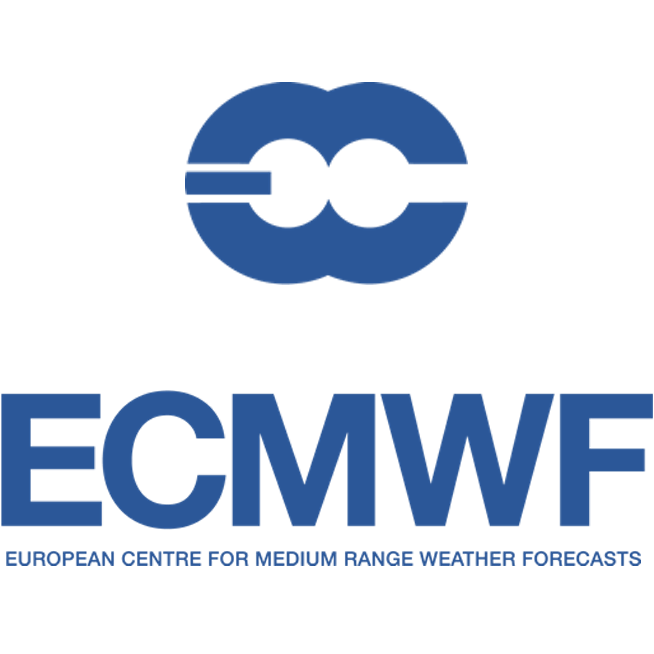 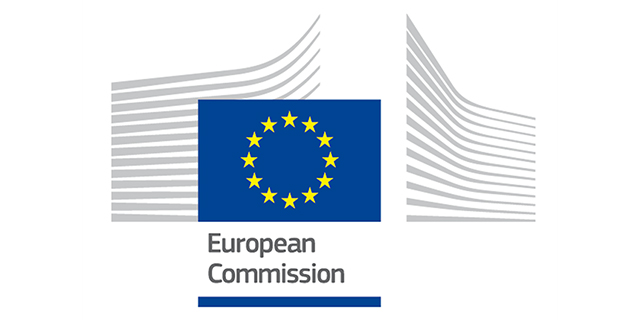 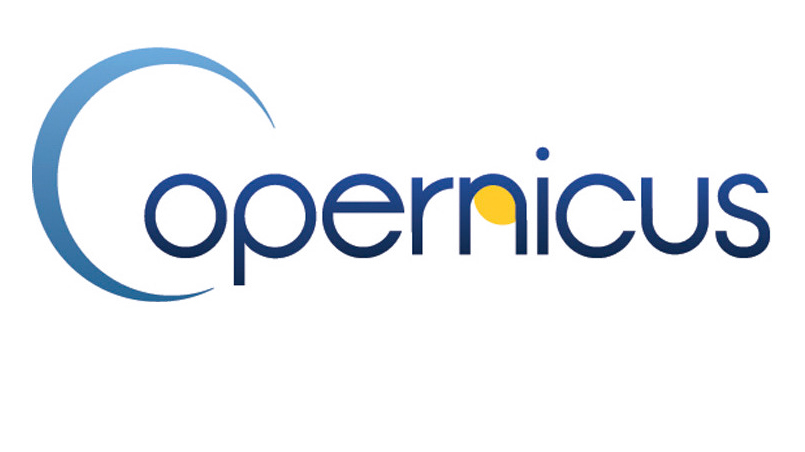 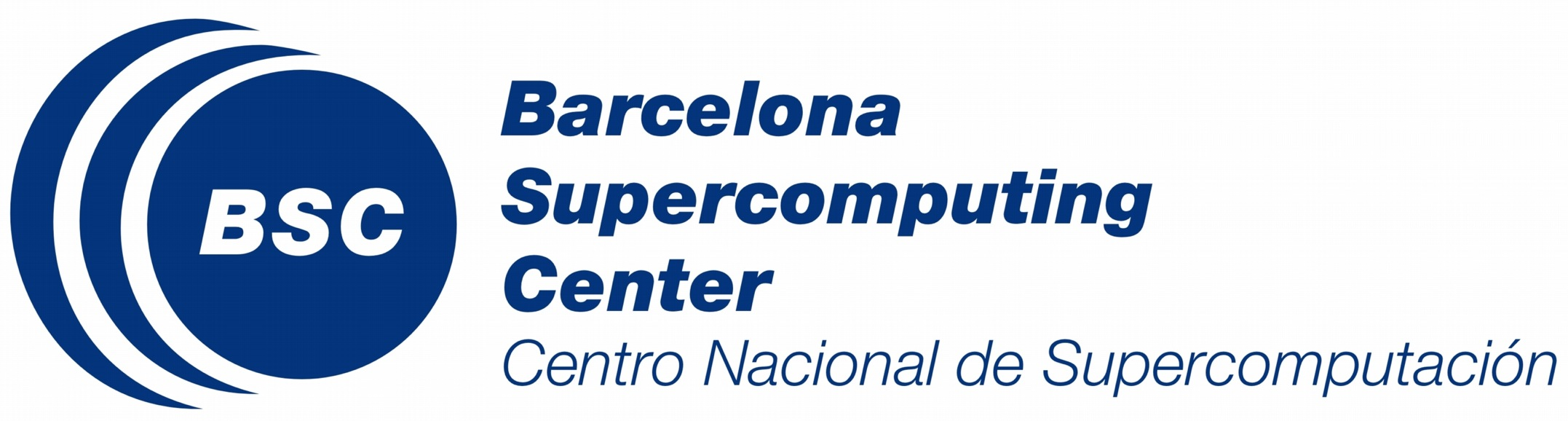 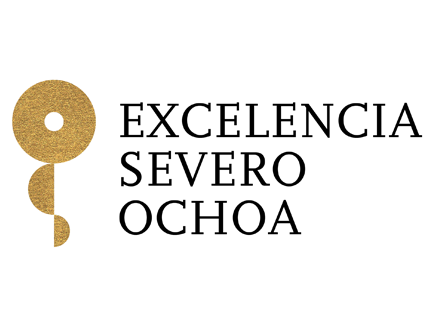 16
[Speaker Notes: (2min 00seg) 

-
- We can tell that the product dragged & dropped is a plot of the AUC score for a System 4 seasonal forecast

In this demonstration video, you can see the provenance inspection application. 

An example product with attached Metaclip information is dragged and dropped into the box, and a visualization of the metadata and provenance graph is displayed. 

We can move the components around and double click for more information. 

Here we can see that data coming from the System 4 forecast system has been used to generate this product, and we can check the model version for example. 

We can also see that this forecast data has been used in combination with observational data and has gone through transformation and verification processes (in purple and yellow. respectively).

Finally, we see that a visual product has been generated. With this, we can tell that the product that has been dragged and dropped is a plot of the AUC verification score for a System 4 seasonal forecast.

We can check all the details of the process, and we can see it in various levels of granularity.]
Technical assessment - Provenance
Based on the W3C RDF (Resource Description Framework)

Reusing existing standard ontologies developed by the community:
	PROV, SEQ, GEO

Modular and extensible

Abstract

Provides meaningful provenance traces
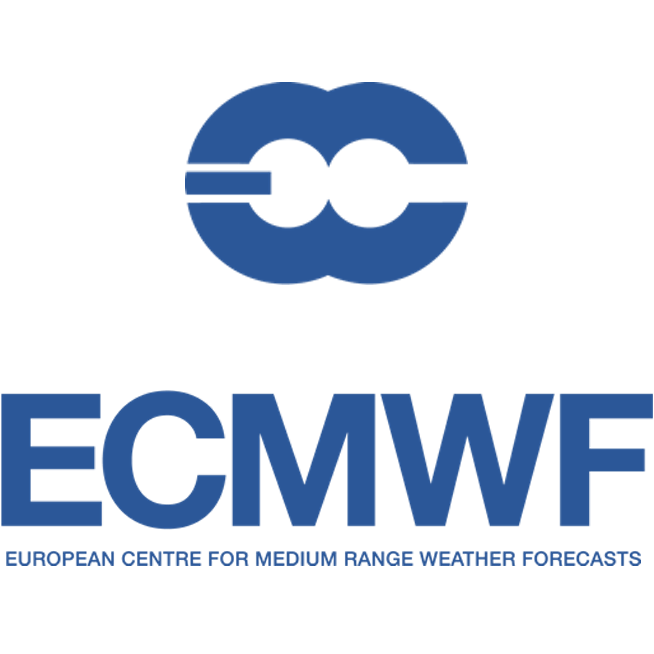 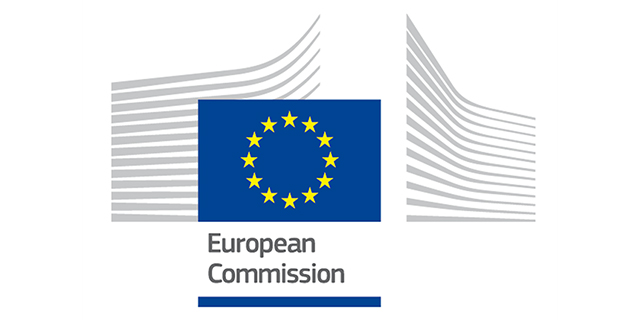 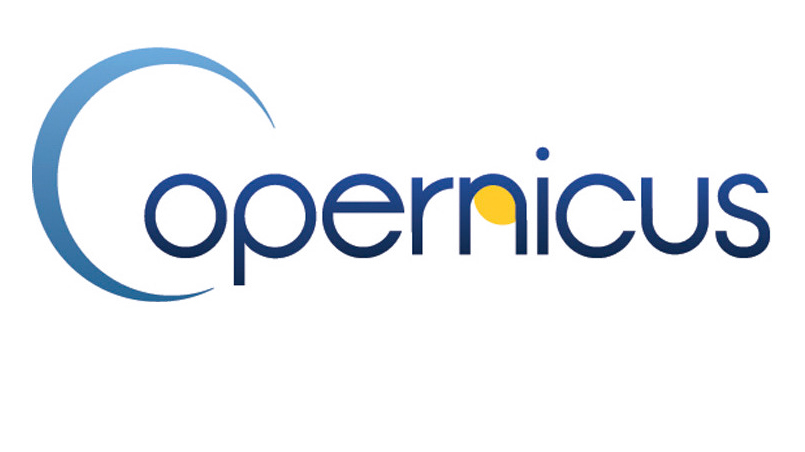 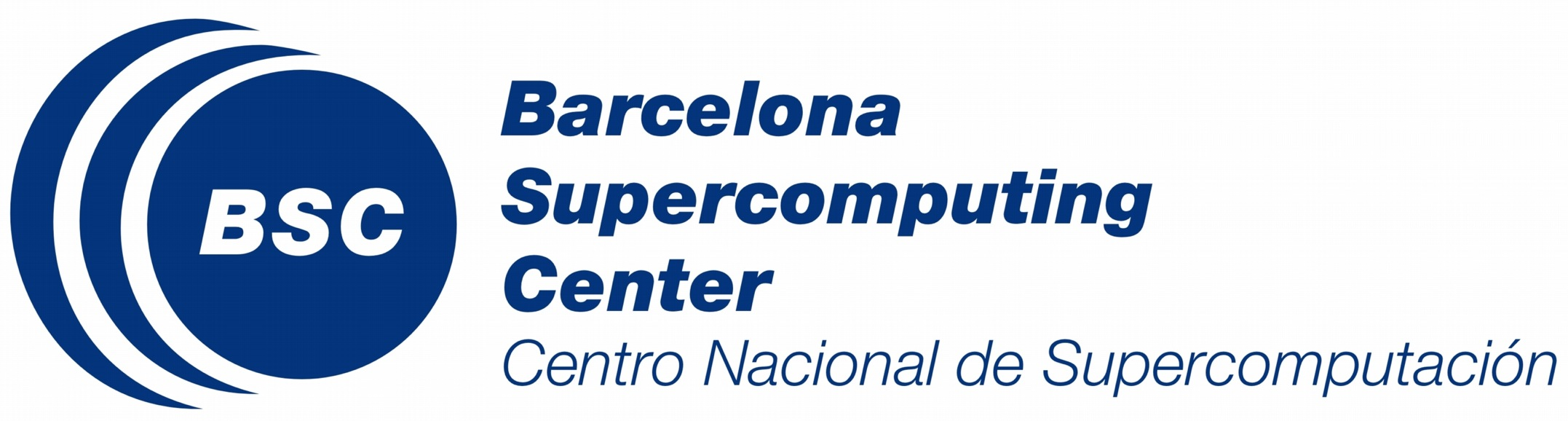 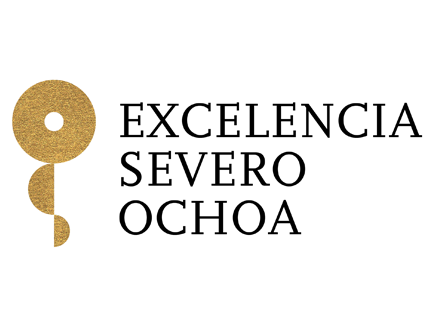 17
[Speaker Notes: (1min 10seg) 

Metaclip is based on RDF, which is a W3C standard widely used for the web semantics. RDF allows to describe relationships between entities or concepts. A set of relationships is called a “vocabulary”.Metaclip is modular and benefits from existing community efforts by importing some already defined vocabularies such as the PROV, the GEO or the SEQ. Thanks to its modularity, it can be extended to other research fields.
Metaclip is an abstract framework. It means it can be implemented in any programming language.
The main advantages of using Metaclip are that it allows to generate clean and meaningful provenance traces, that it helps in generating description digests of products, for example figure titles, which is a big challenge, and that it provides a governance solution for provenance standards, since it uses already established vocabularies.]
Technical assessment - Performance
EQC information should be timely. Efficiency and computing performance of verification is being evaluated in controlled computing environments.
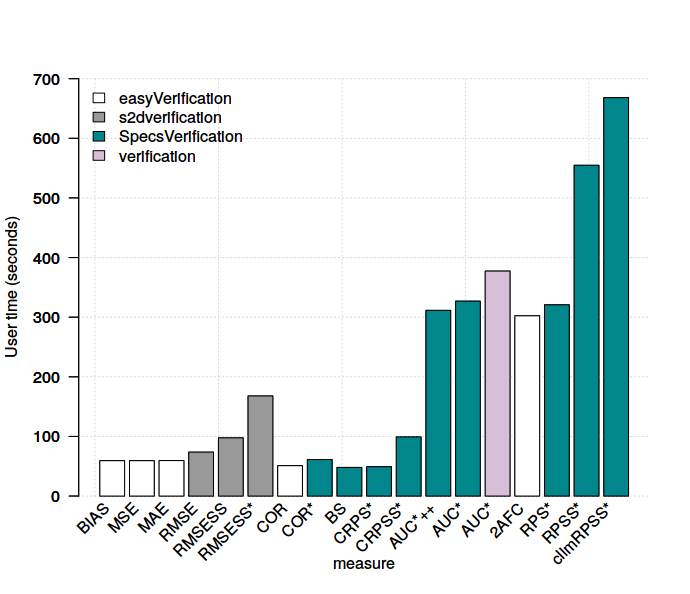 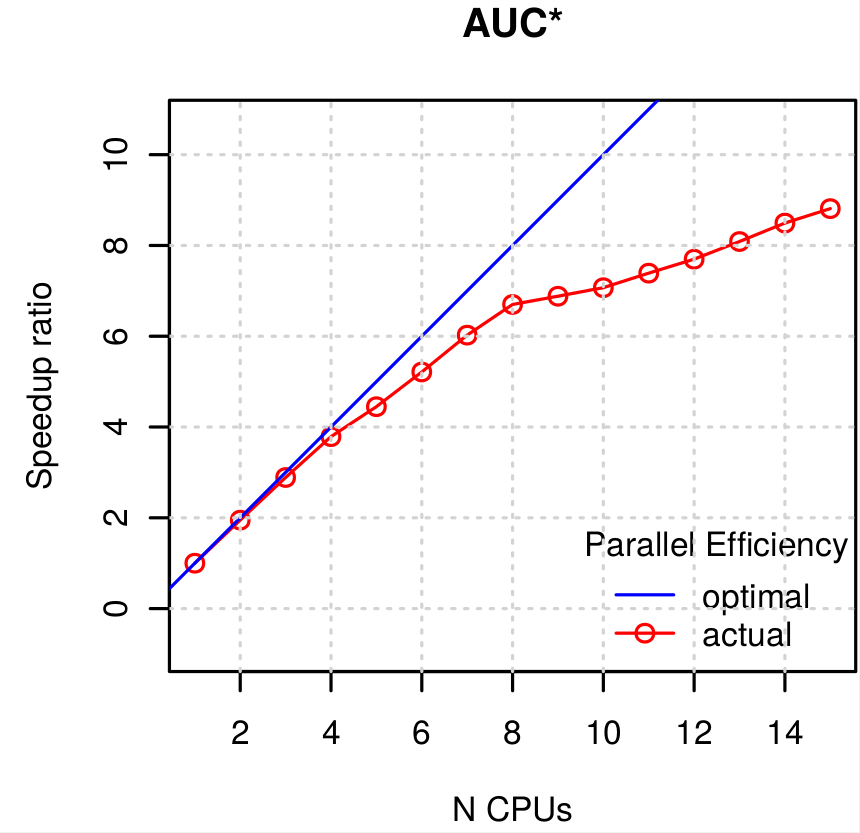 J. Bedia, D. Sanmartín (PREDICTIA)
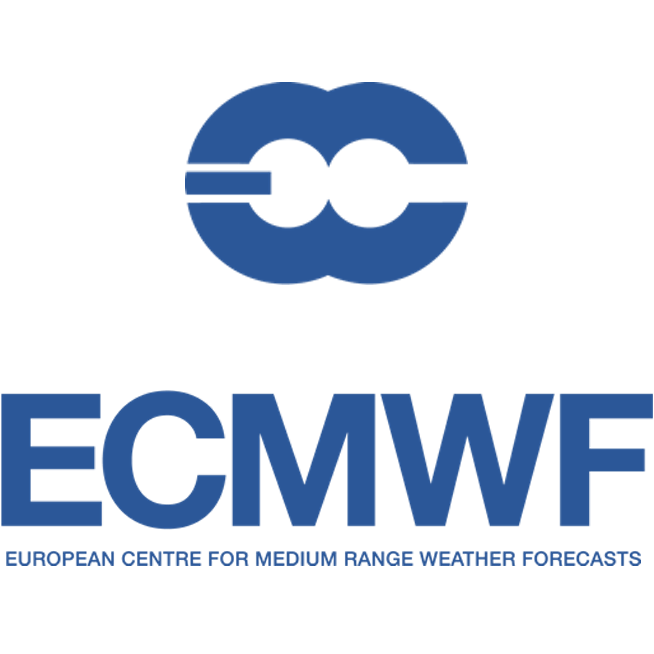 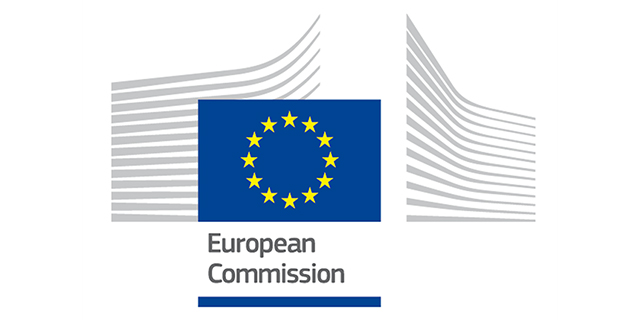 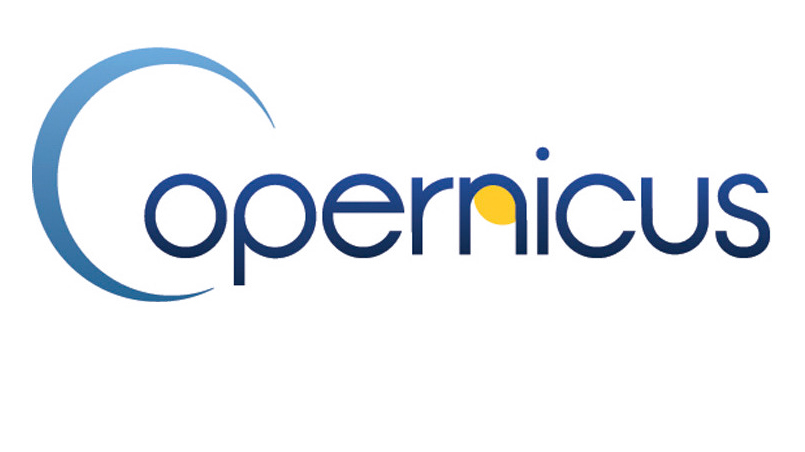 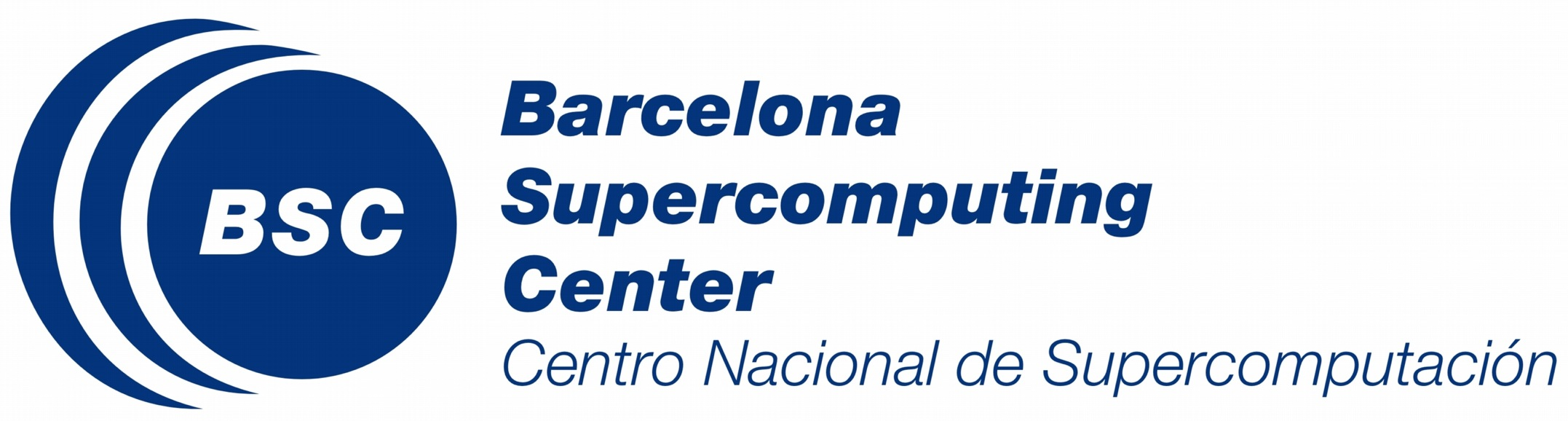 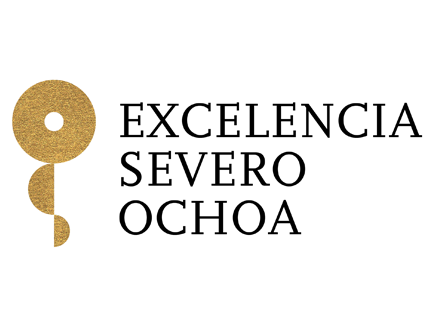 18
[Speaker Notes: (1min 10seg)

The technical activities carried out also include a performance assessment of the EQC processes and measure calculation on high performance computers, in order to assess to what extent it is possible to generate and provide the EQC information in few seconds.]
Quality assurance strategy for seasonal forecasts
Assessment of user needs
Identification of data sources and conventions
Scientific assessment
User guidance
QA measures
Quality Assurance
Software prototype
Technical assessmet
Provenance
Performance
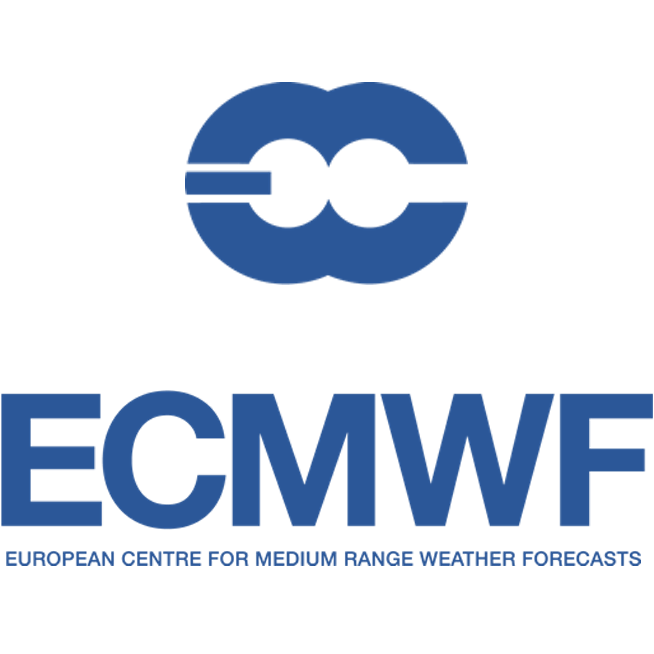 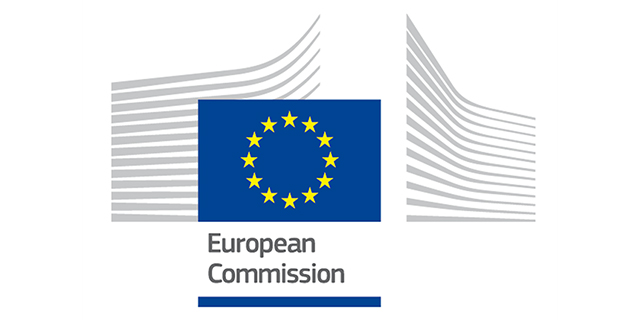 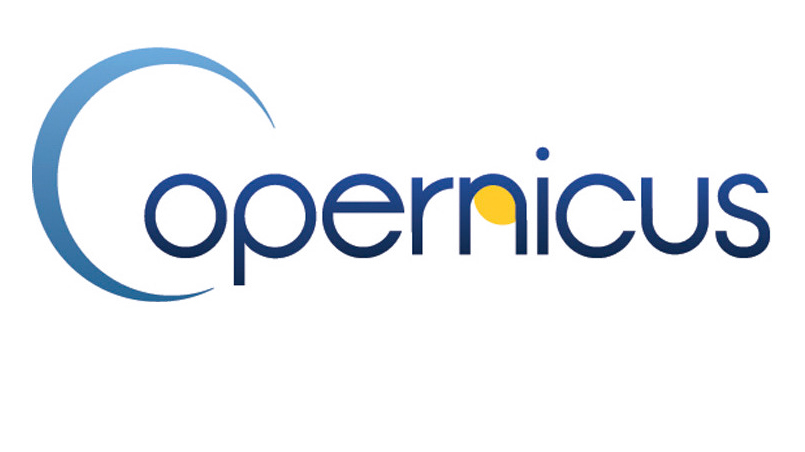 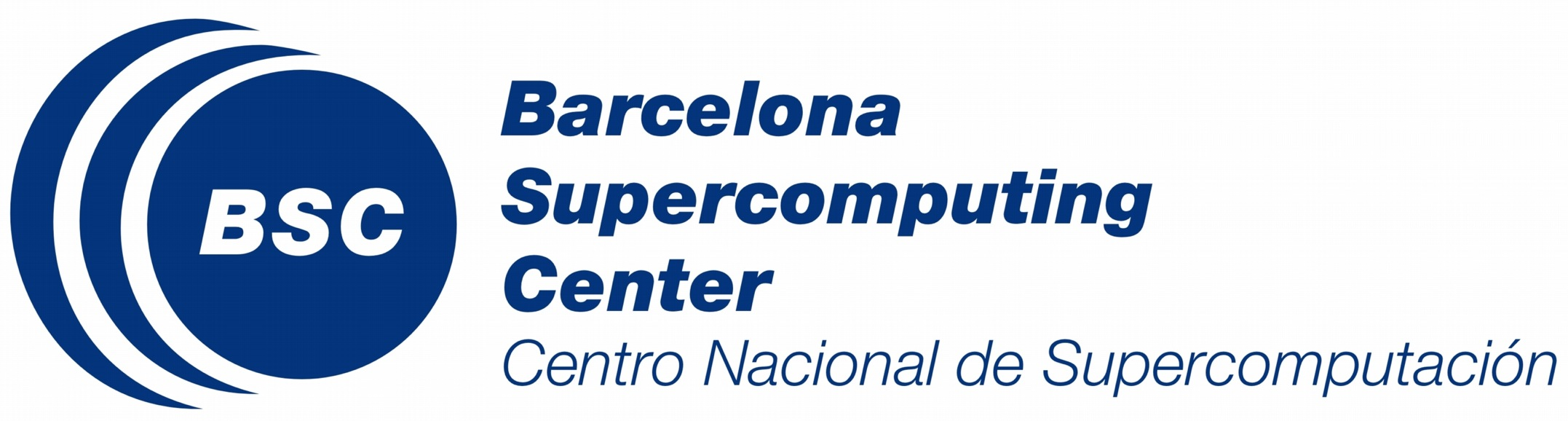 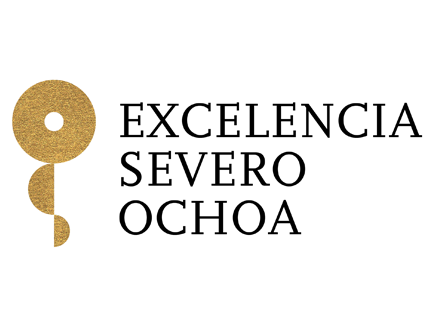 19
[Speaker Notes: (1min 30seg)]
Prototype
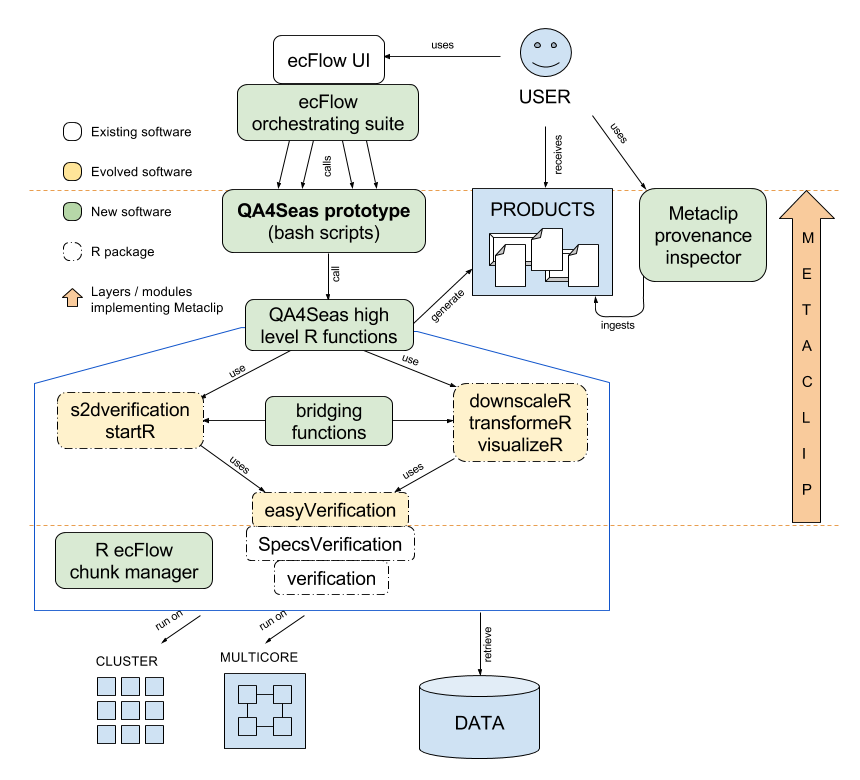 Proof-of-concept software

Existing open-source R packages are being evolved

Performance (‘timeliness’) is also being addressed
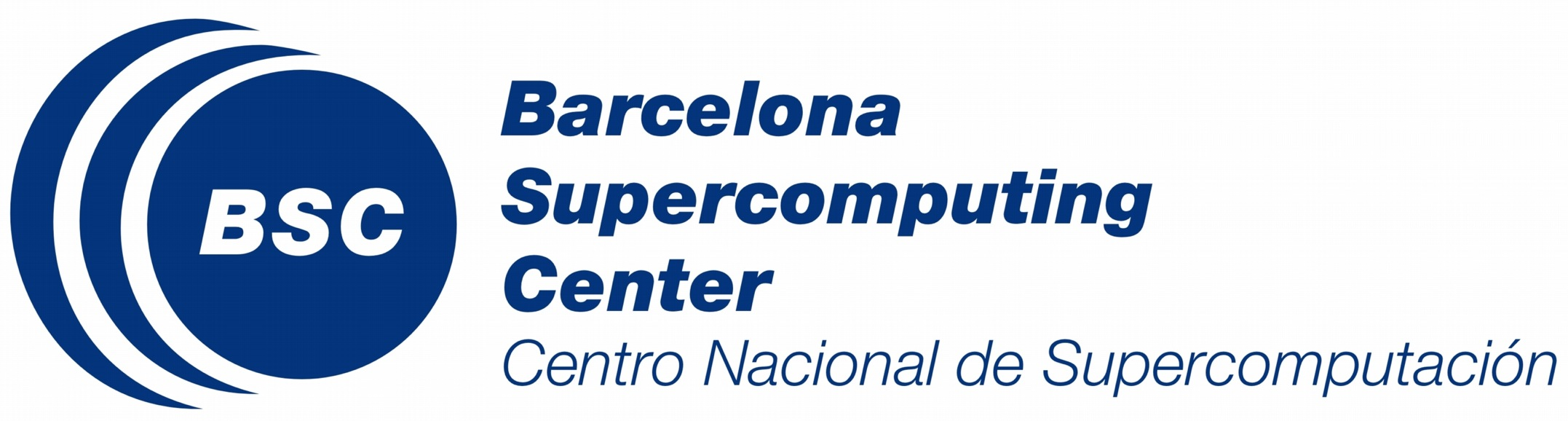 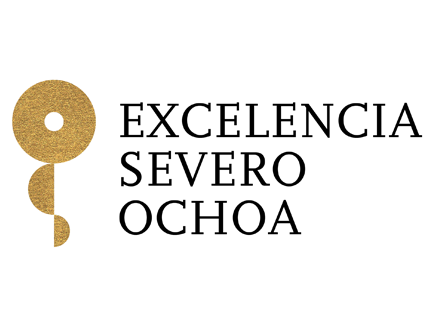 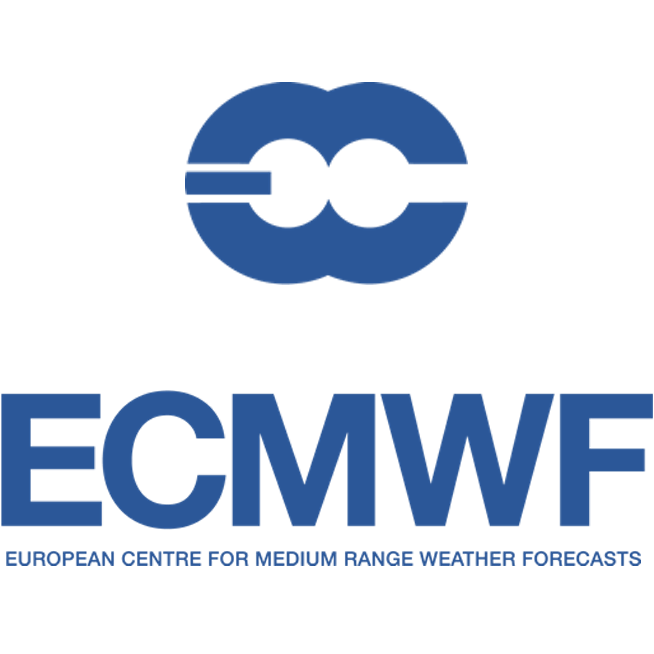 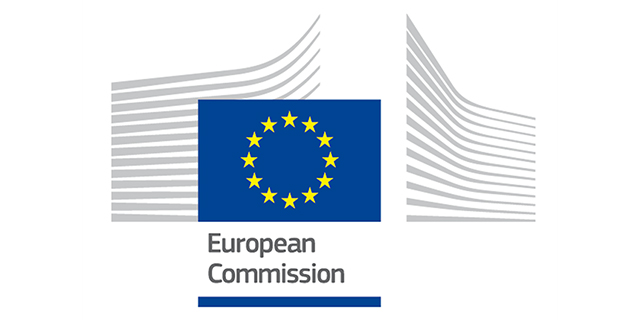 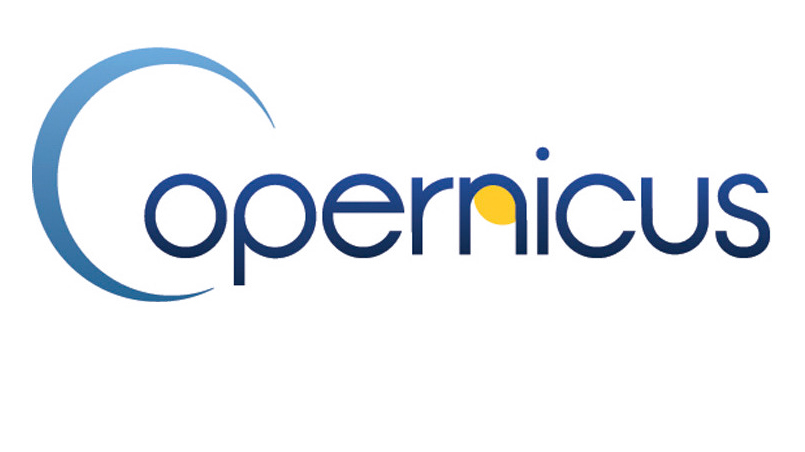 20
[Speaker Notes: (1min 00seg) 

- I won’t spend much time on the prototype. Just mention that some open source software is being extended to generate the EQC products with provenance, taking into account the computational performance requirements.The last piece of the metadata and provenance strategy consists in developing a proof-of-concept software prototype that demonstrates the viability of the designed mechanism.

On the overhead you can see a module diagram of the prototype. It is quite complex. The important thing is that it shows how existing open-source R packages have been considered. They are coloured in green and highlighted with a red box. These packages are being extended with an implementation of Metaclip.Not all of the other surrounding software modules in the diagram will be publicly available, but these will not be required to generate the EQC products with attached provenance.Additionally, the prototype will also try to perform as well as possible by exploiting multicore and cluster resources, using a distributed multidimensional cube approach. The goal is to provide the EQC products in a ‘timely’ way according to user needs, and provide general recommendations for service developers on how to reduce the production time as much as possible.]
Quality assurance strategy for seasonal forecasts
Assessment of user needs
Identification of data sources and conventions
Scientific assessment
User guidance
QA measures
Quality Assurance
Software prototype
Technical assessmet
Provenance
Performance
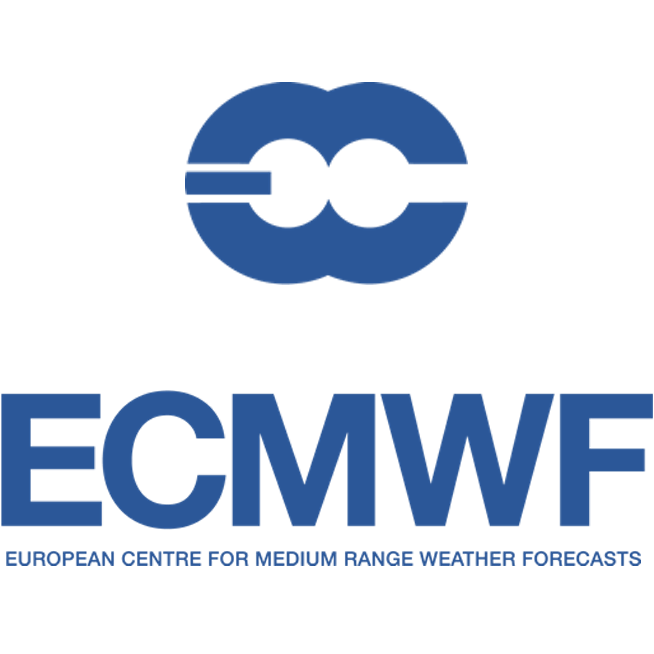 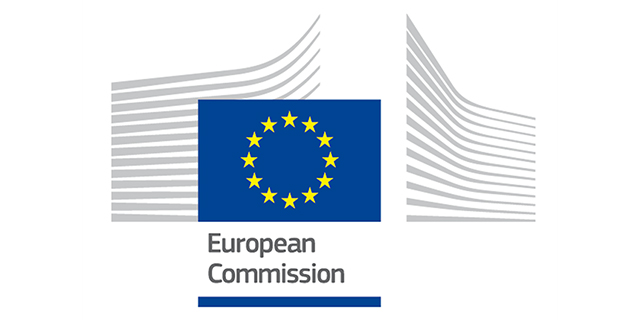 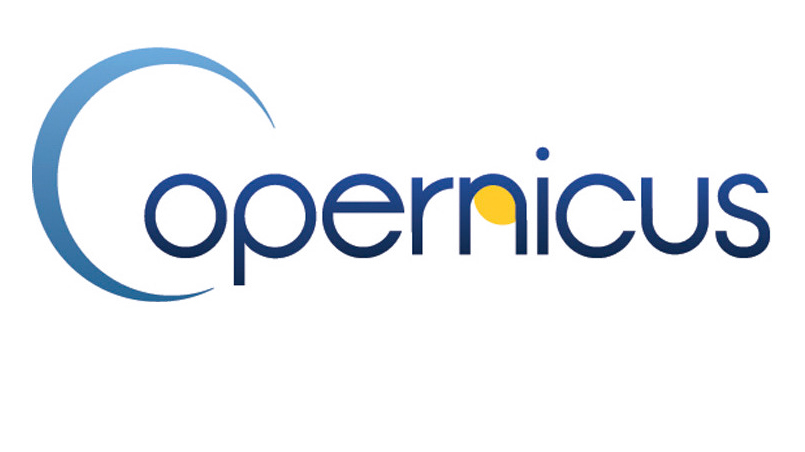 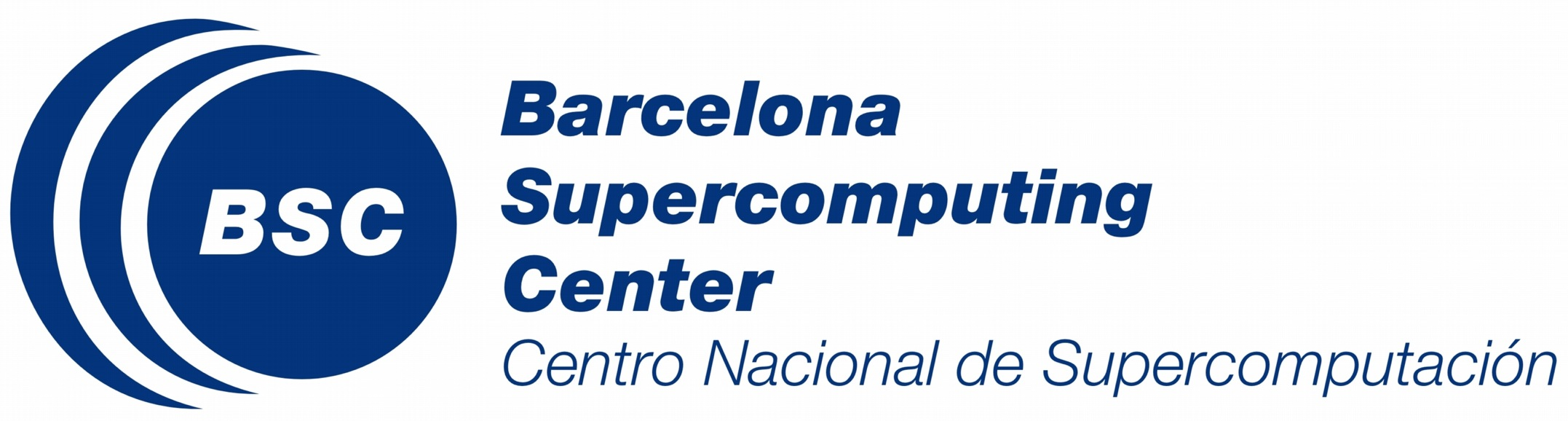 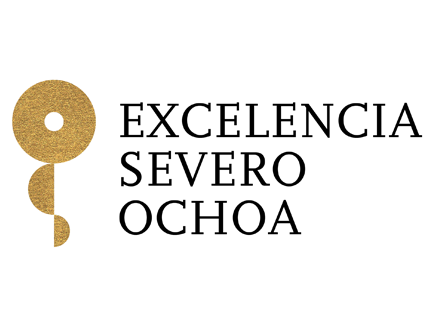 21
[Speaker Notes: (1min 30seg) 

All of the activities in the quality control strategy we are developing are user driven.]
Assessment of user needs
First consultation stage – carried out
Survey
A survey has been conducted, on themes such as:
Use of ECVs and CIIs
Using and accessing climate forecasts
Post-processing
Uncertainty
Metadata and software tools
~60 respondents

Interviews
An interview protocol has been established. Same themes as survey
~10 respondents
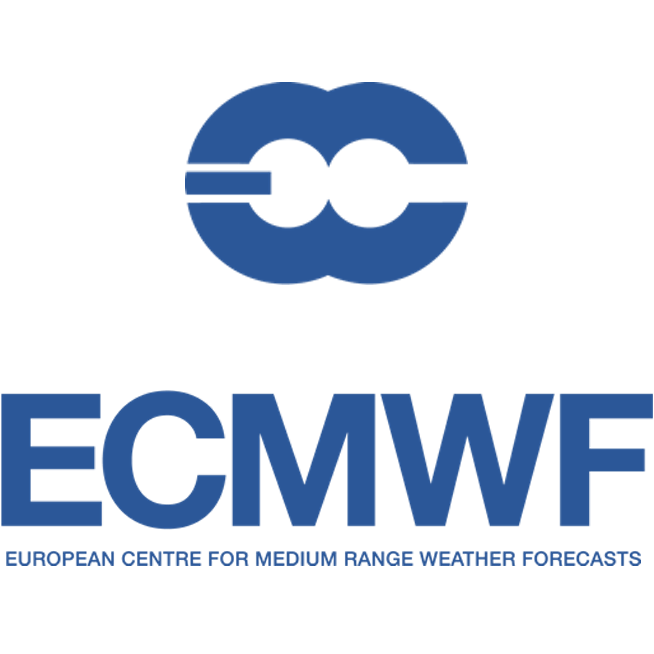 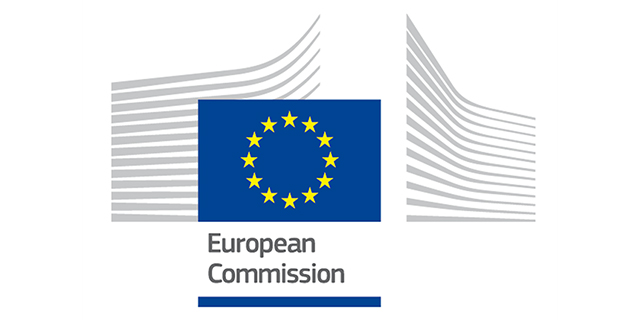 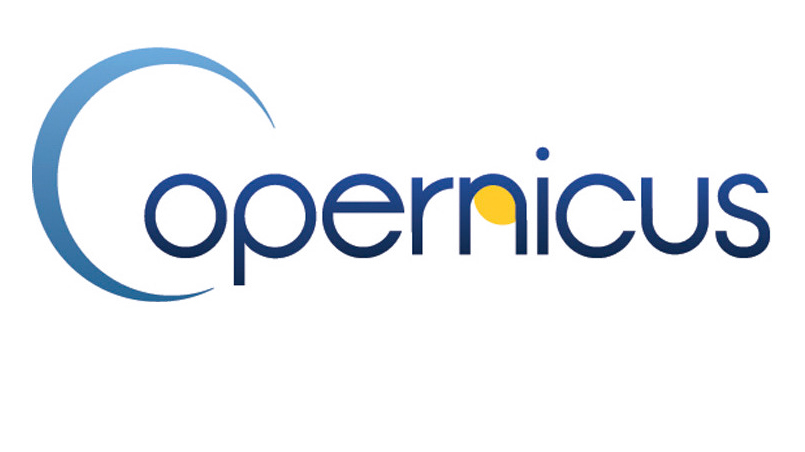 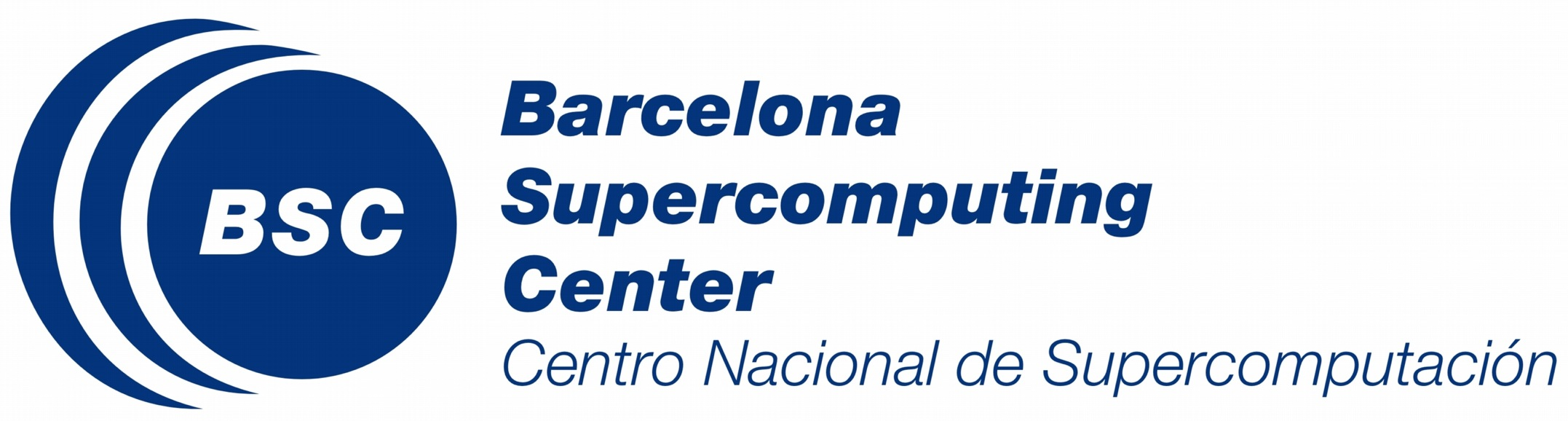 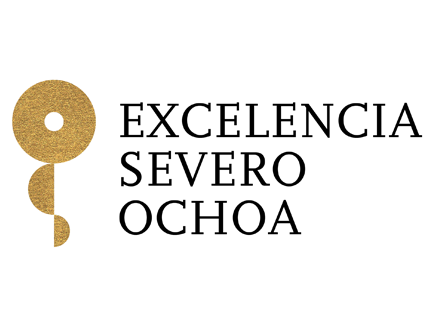 22
[Speaker Notes: (1min 00seg)

Surveys and interviews have been conducted in order to identify the users requirements in each of the components. These have included themes such as which Climate Variables and Indices they used for their work, what kind of processing methods they use or lack, and what is the relevance of the different kinds of uncertainty or the metadata and provenance.]
Assessment of user needs
M. Soares, A. Taylor (Univ. Leeds)
[Speaker Notes: (30seg)

Here I show an excerpt of the results obtained in the first consultation round last year. We asked the users about their interest on the different aspects of the forecasts quality. The results are on the first row of charts. By one side, we see that they are mostly interested on the skill aspect of the quality, and less interested in other aspects we identified as relevant. By the other side, we see that they don’t know about some of the components, which confirms that user guidance is fundamental.

On the second row, we see the results of the consultation about the uncertainty sources. All users are very intetrested in all of the identified sources, but the methods in the literature are not quite mature yet.]
Assessment of user needs
Second consultation stage – starting soon

Survey

Please send an email to the following address if you would like to participate. The survey should take approximately 20 minutes.

nicolau.manubens@bsc.es
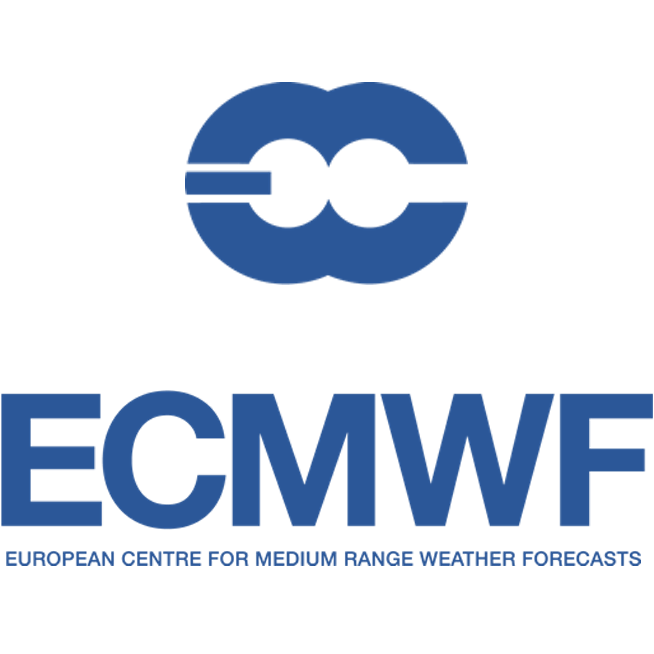 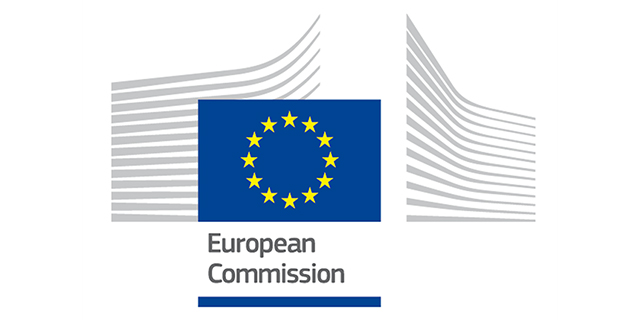 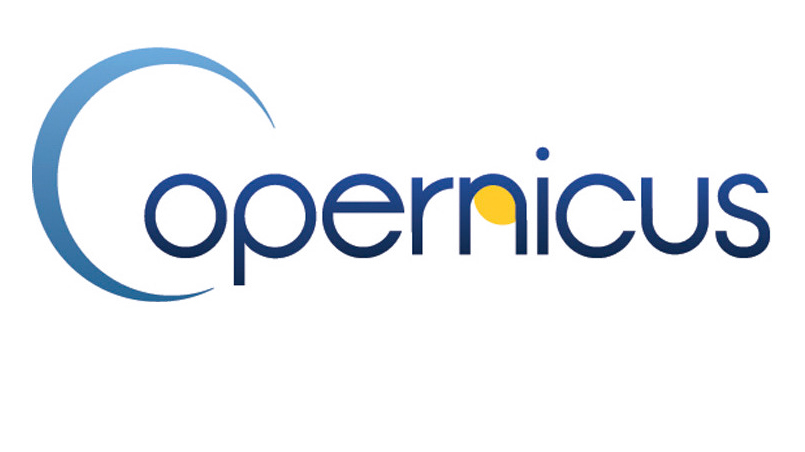 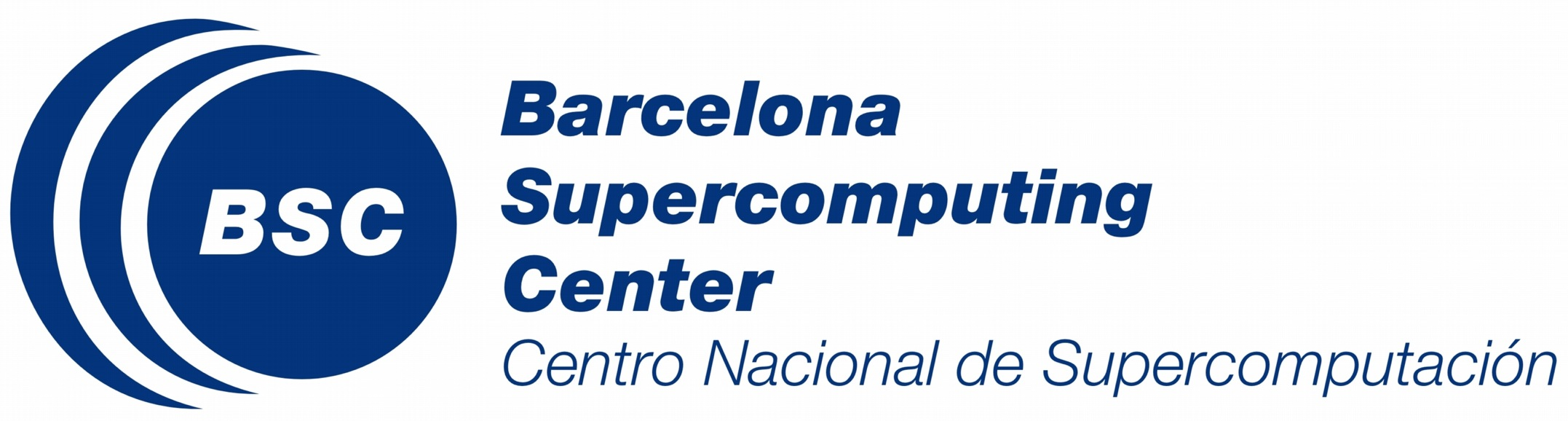 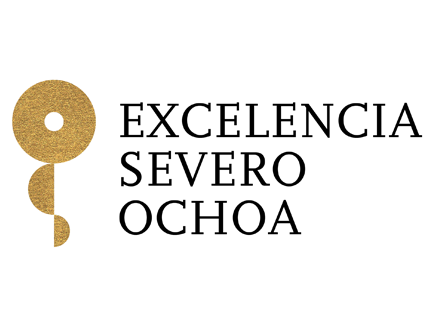 24
[Speaker Notes: (30seg)

A second survey is taking place the coming month, so please if you would like to participate, send me an email to the address I have put on the slides.  It should take 20 minutes approximately.]
Points in common with the ESIP IQC activities
According to AGU Fall Meeting 2017 ESIP IQC abstract:

“What was discovered to be most lacking is the transparency of data lineage (i.e., provenance and maturity), uniform methods for uncertainty characterization, and uniform quality assurance data and metadata. While solutions to these types of issues exist, most data producers have little time to investigate and collaborate to arrive at and conform to a consensus approach.”

We have worked on all of these aspects and we are looking for collaboration and interaction to tend as much as possible to a consensus approach.
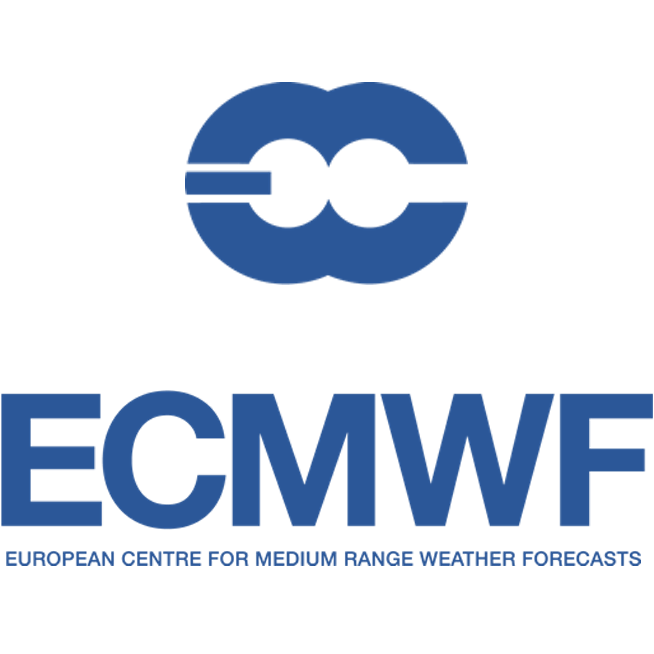 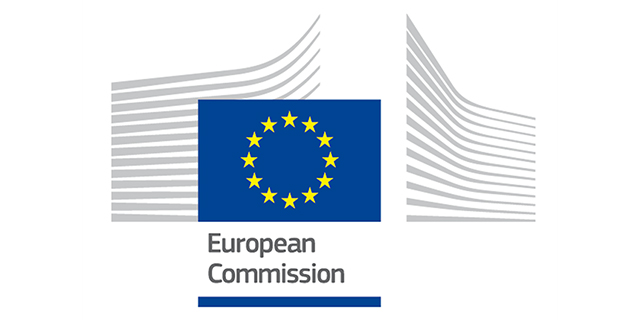 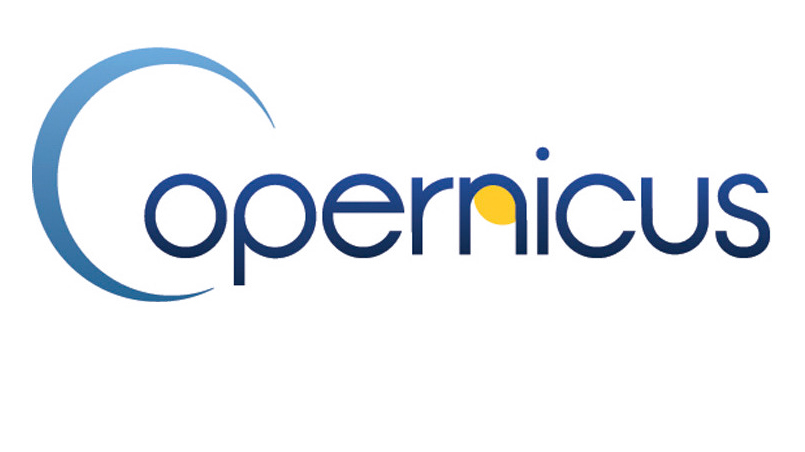 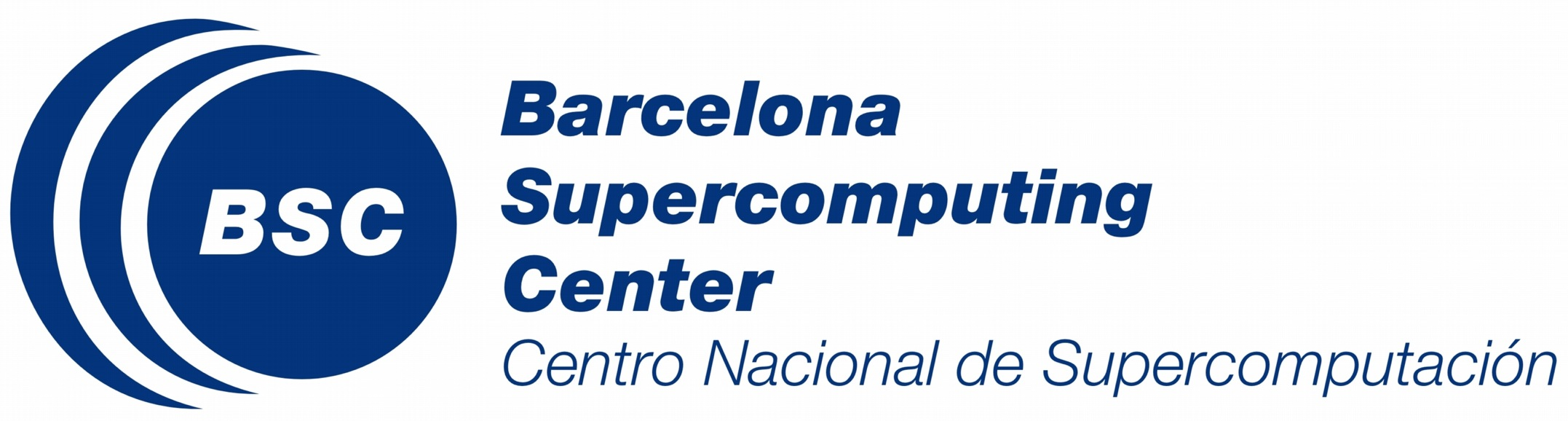 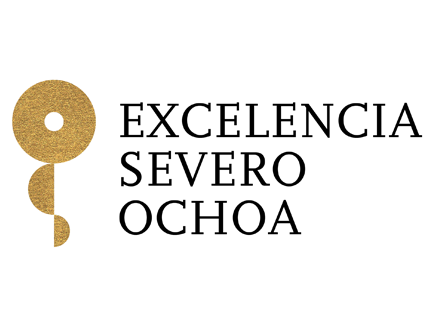 25
[Speaker Notes: (40seg)

I wanted to finish the presentations with some slides trying to identify points in common between the work I presented and the ESIP IQC activities.

I have tackled this with three very simple approaches.In first place, I have taken a part of the abstract of the lightning poster presented by the IQC at the AGU Fall meeting 2017. What was discovered to be …We have worked on all the aspects mentioned in the abstract [explain if needed], so this is already a first indicator.]
Points in common with the ESIP IQC activities
Technical topics on ESIP IQC wiki:
Quality aspect terminlogy/taxonomy
Data intercomparison and quality harmonization
Best practices in different communities
Level 2 Quality flags (and what do they tell about the product quality)
Level 3 “Quality” (what’s that?)
Propagation of L2 uncertainty to L3
Effects of missing data on aggregates
Data quality ontology (The Semantic Web Cluster is already working on logistics of the Data Quality Ontology breakout session)
Presenting data quality to users
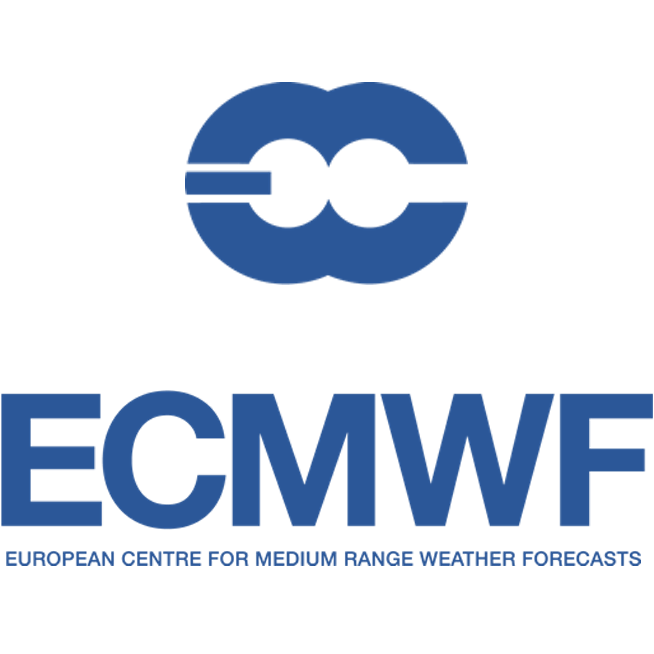 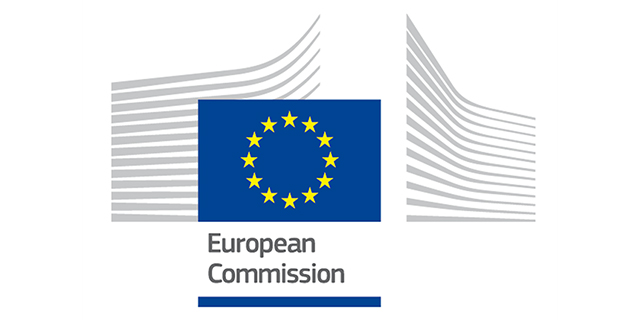 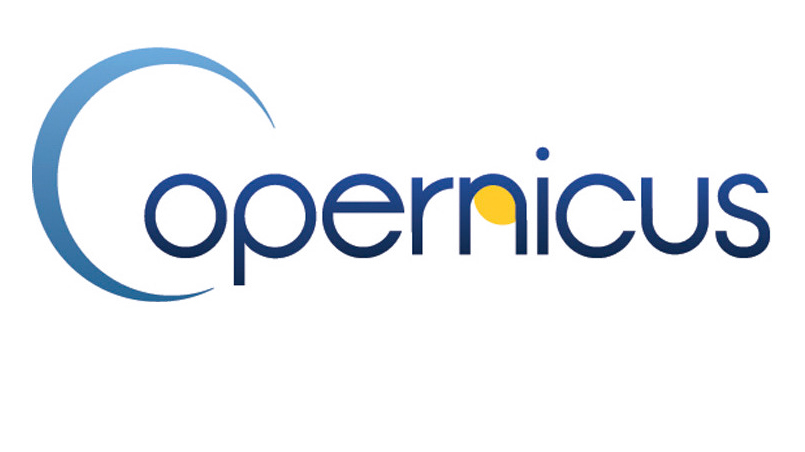 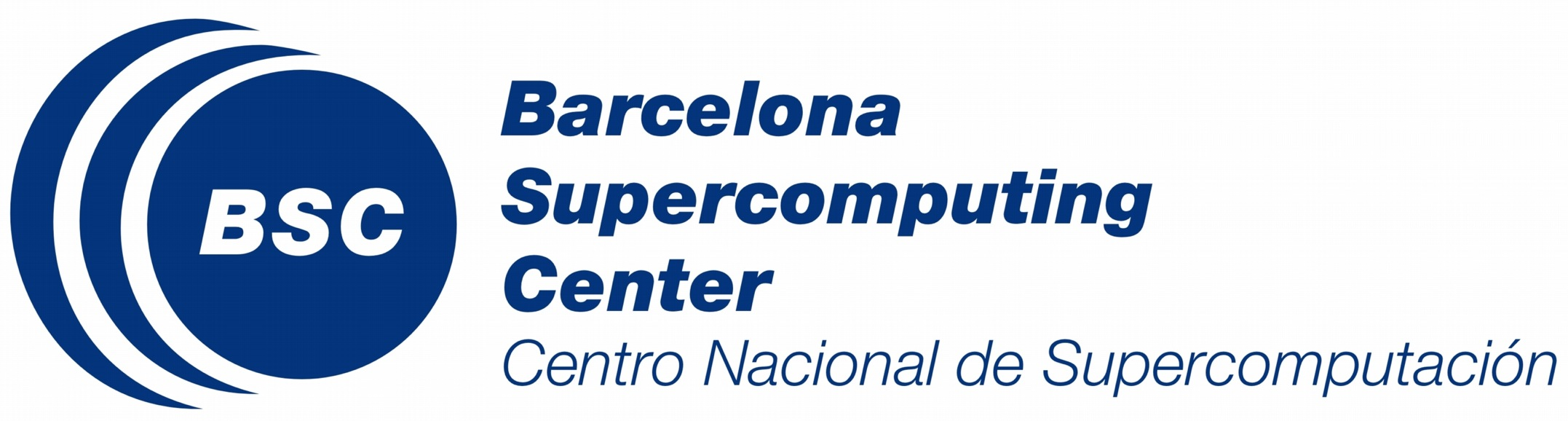 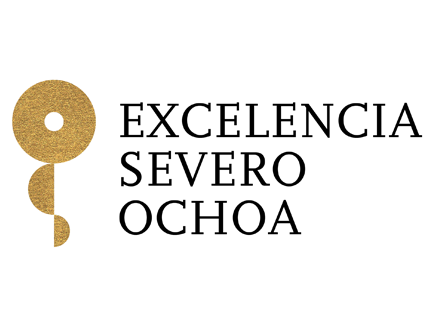 26
[Speaker Notes: (40seg)

The second approach has been to take the summary of technical topics on the IQC wiki page, and mark those we have worked on with green arrows.

Explanation]
Points in common with the ESIP IQC activities
ESIP IQC maturity framework (Ramapriyan, Peng, Moroni, Shie, 2017)











                                                             G. Peng, 2018
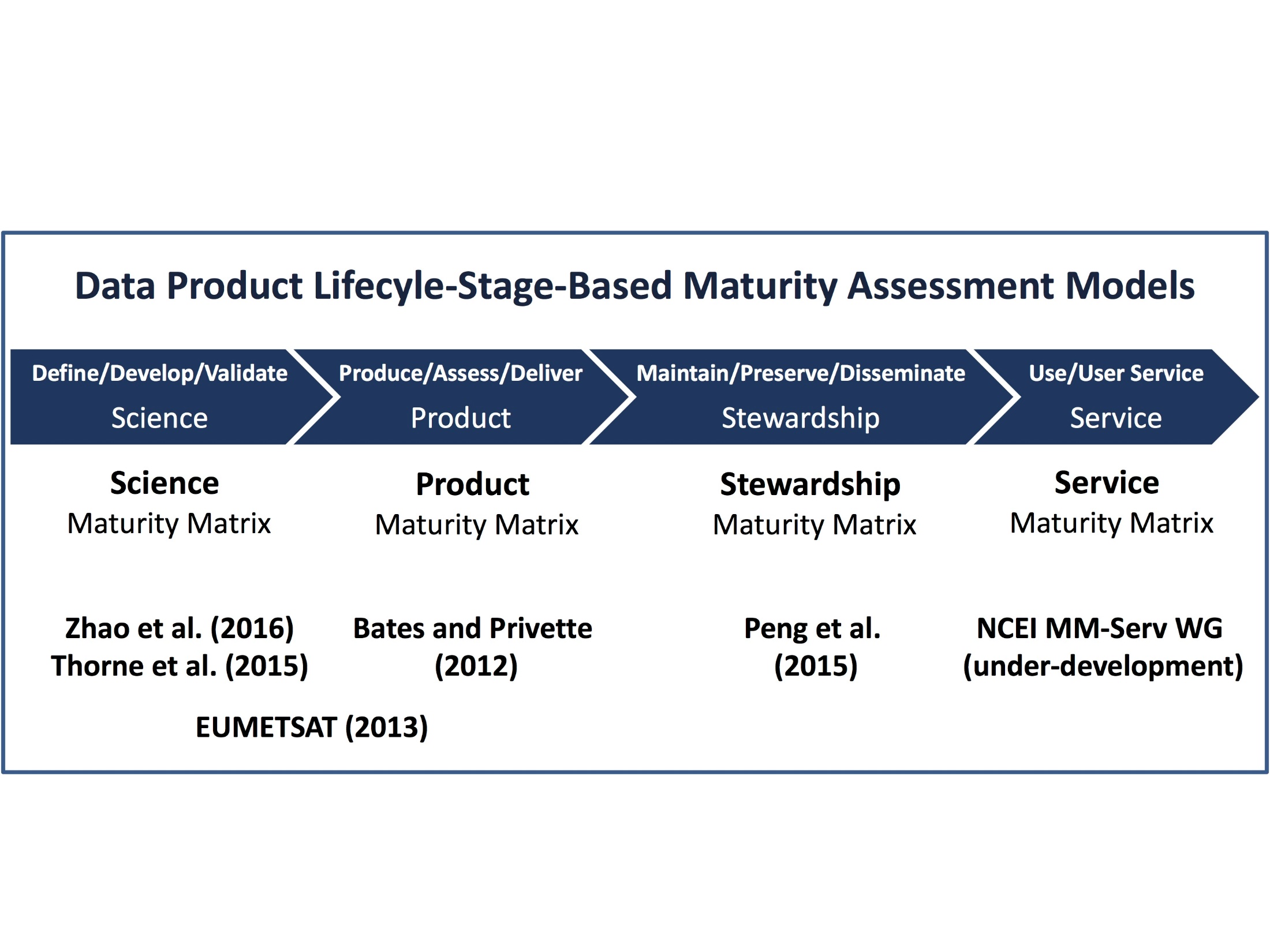 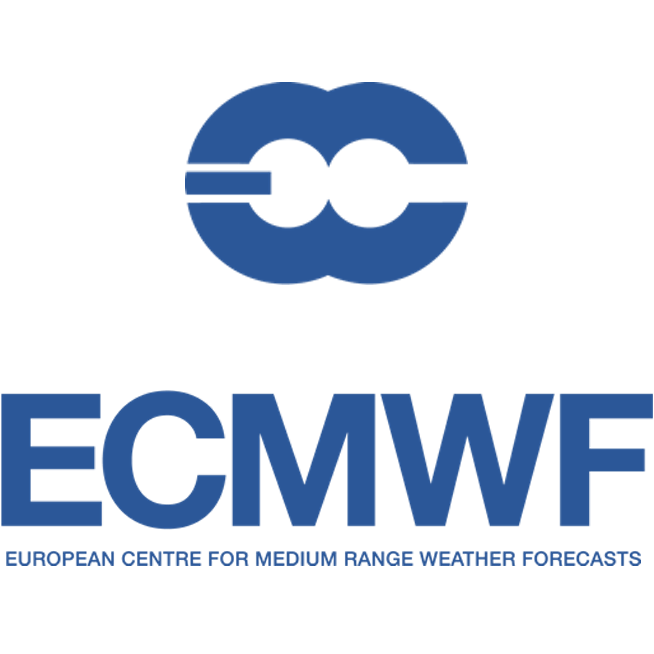 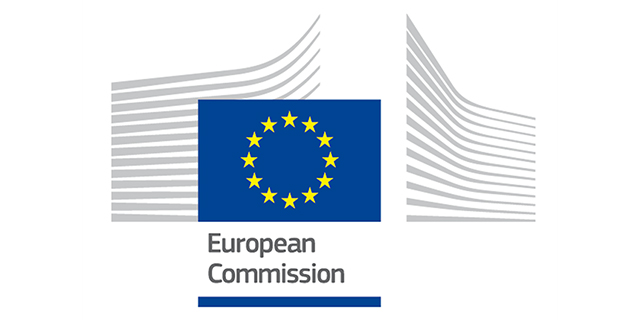 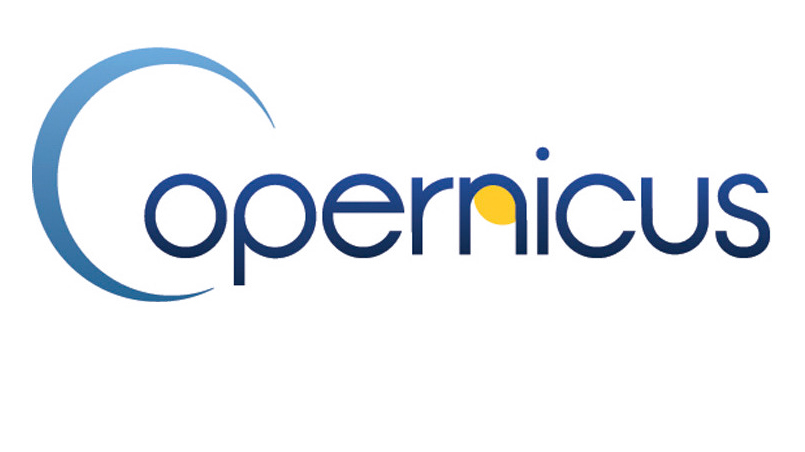 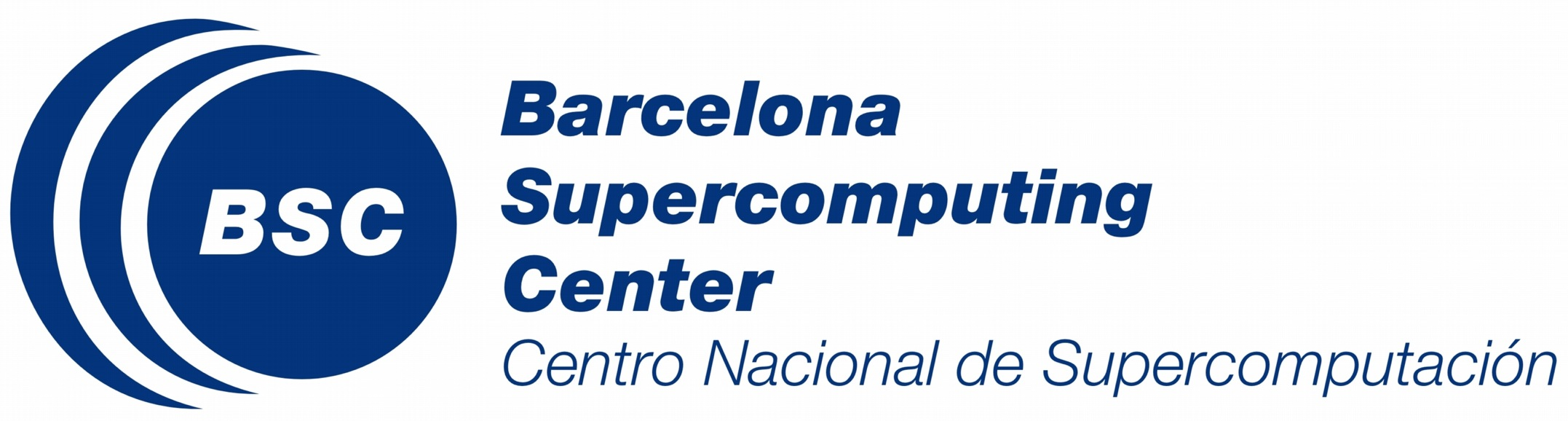 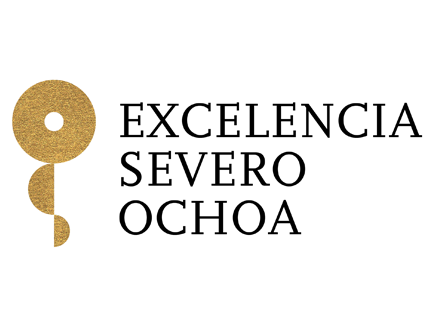 27
[Speaker Notes: (40seg)

The third approach has been to look at the maturity framework suggested by the IQC, and the four dimensions of the information quality. I would place the work we have done mainly on the two last quality stages, and particularly on the Stewardship. 

The Stewardship Maturity framework (Peng, 2015), proposes 9 aspects to evaluate. We have worked on aspects related to a number of these, without following a specific order. The Maturity framework would provide structure to our work and would help identifying missing aspects in our work.]
Conclusions
A quality control and provenance strategy for climate seasonal forecasts has been shown from a producer’s perspective
The solution consists in defining quality measures for the products and in establishing a provenance mechanism
User guidance and data conventions are fundamental
An extensible provenance framework called Metaclip has been shown
Open-source software for the QC of seasonal forecasts is being developed
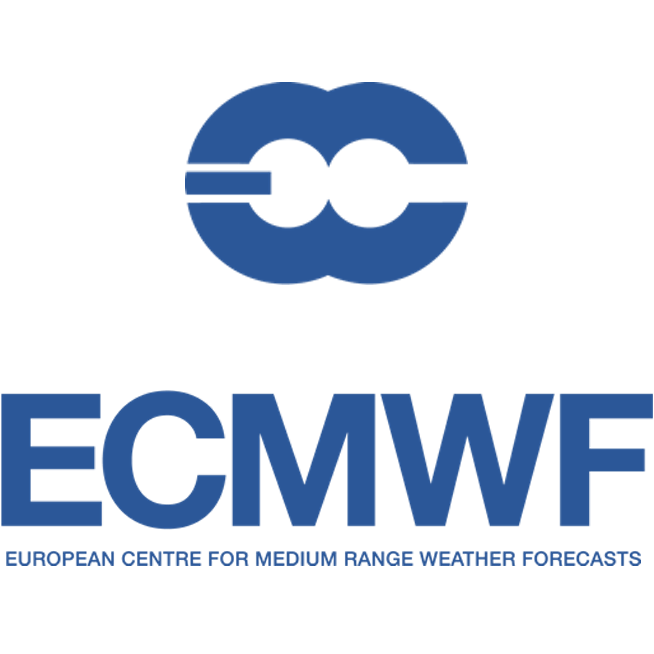 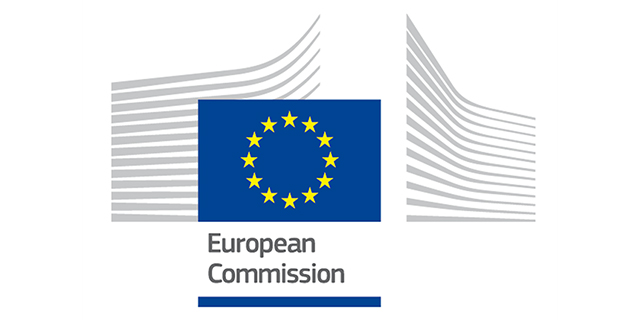 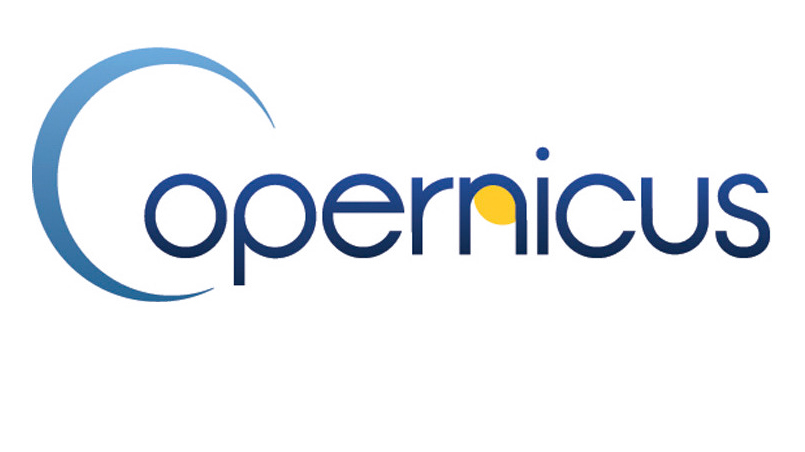 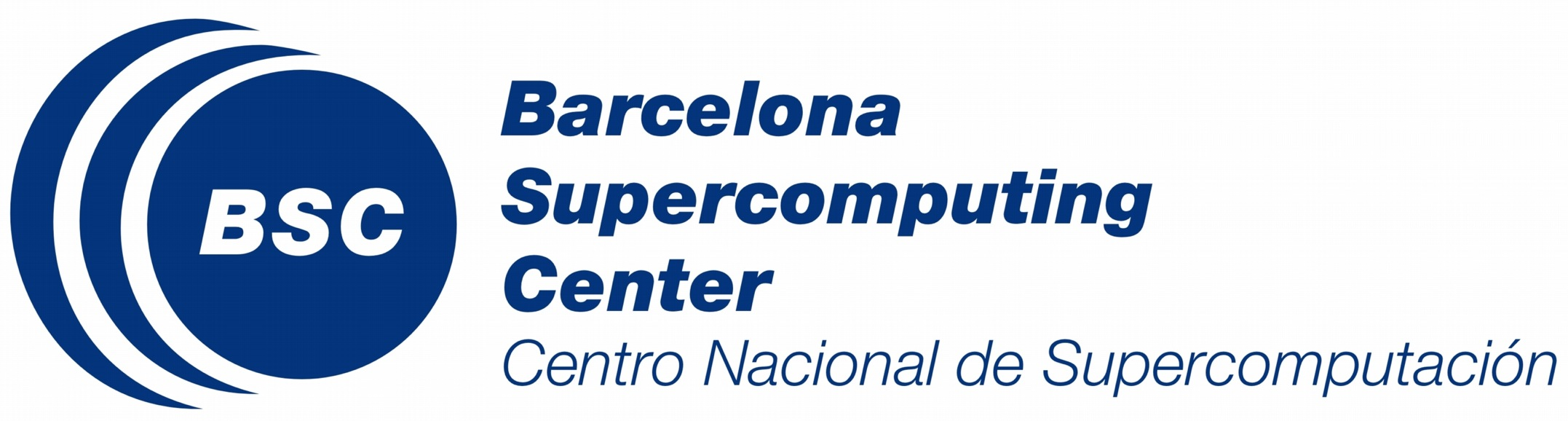 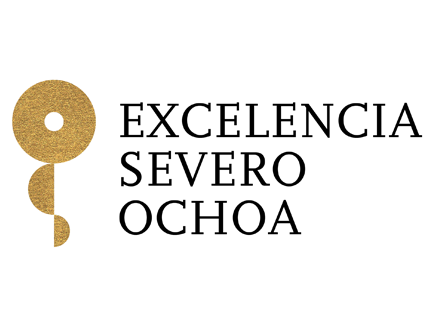 28
[Speaker Notes: (40seg)

I have put here a summary of the main things I have explained.
Read out loud]
Conclusions
The work done is tightly related to ESIP IQC activities

IQC recommendations have not been identified soon enough, but should become a reference point for upcoming iterations of the C3S/Copernicus EQC strategy (presented contract ending soon)

ESIP IQC seems an appropriate place for the discussions we have been looking for on provenance and other QC aspects. We would like to stay close to the IQC
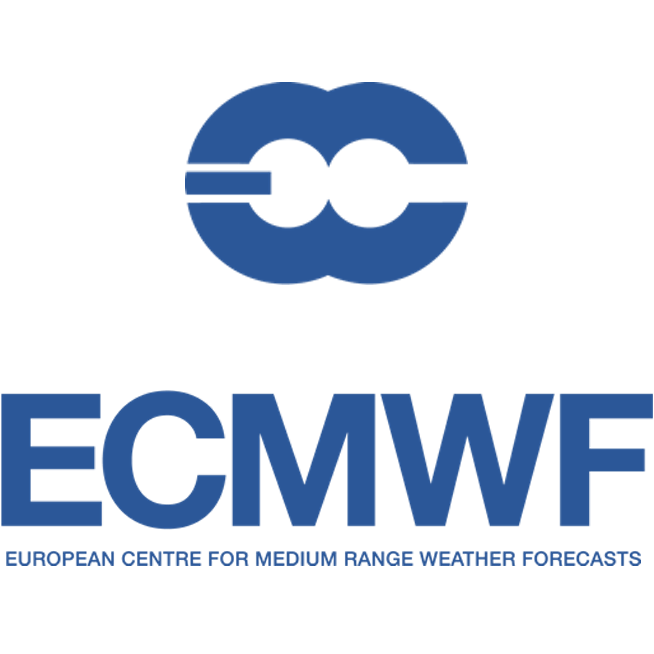 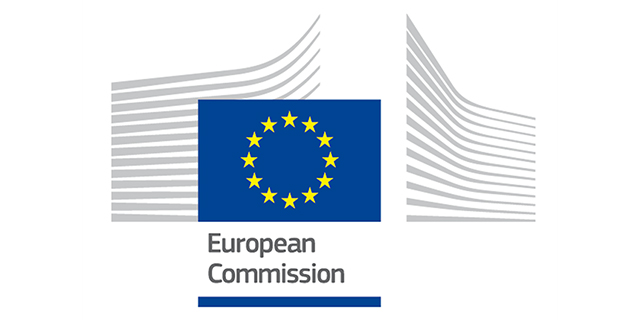 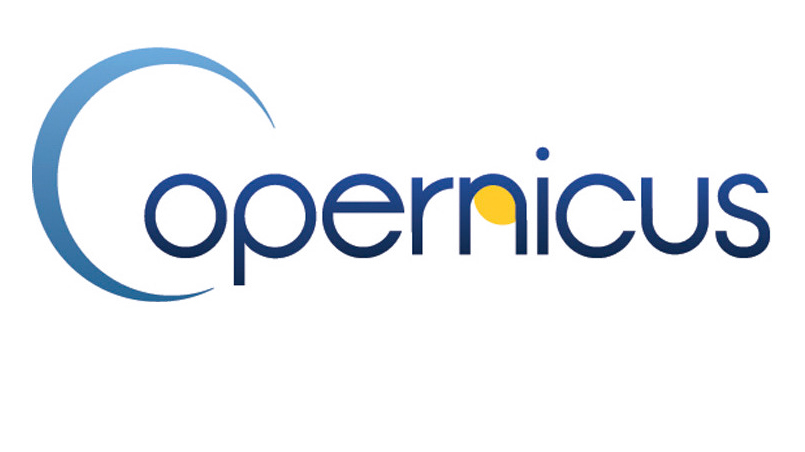 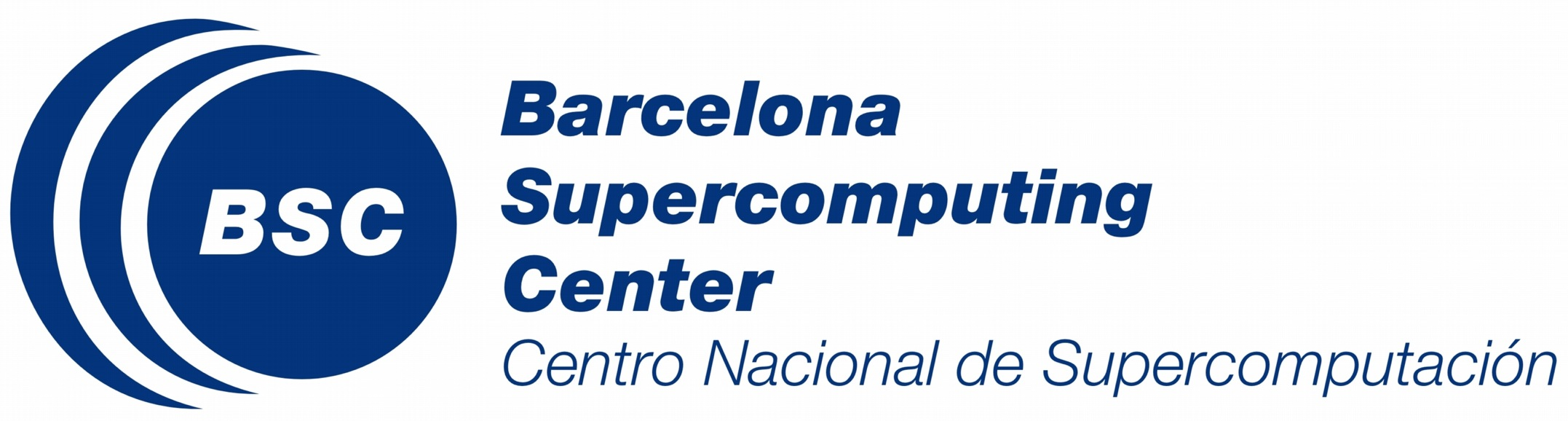 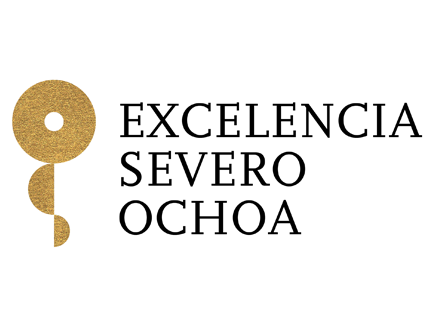 29
[Speaker Notes: (40seg)
The most important conclusions are that the work done seems to be tightly related to the ESIP IQC activities.

That the IQC recommentations have not been identified soon enough but should become a reference point for upcoming iterations of the C3S/Copernicus EQC strategy.

The IQC seems an appropriate place for discussing QC and provenance topics, when we had already been looking for such discussions with other projects and entities. We would like to stay close to the IQC.

The presented contract is ending soon, but new instruments are being prepared. If everything goes well, we will keep interacting the coming years.When the current contract ends, by Sepember, we will be happy to share publications with you.]
Thank you
This project has received funding from the EU Copernicus Programme under Framework Agreement No. 2016/C3S_51_Lot3_BSC
nicolau.manubens@bsc.es